Администрация города Томска
Департамент образования 
МУНИЦИПАЛЬНОЕ АВТОНОМНОЕ ДОШКОЛЬНОЕ ОБРАЗОВАТЕЛЬНОЕ 
УЧРЕЖДЕНИЕ ДЕТСКИЙ САД № 39 г. ТОМСК
634021, город Томск, ул. Алтайская 128, телефон 45-06-40
Лексическая тема
«Осень»
Учитель –логопед:
Савинцева Алёна Сергеевна
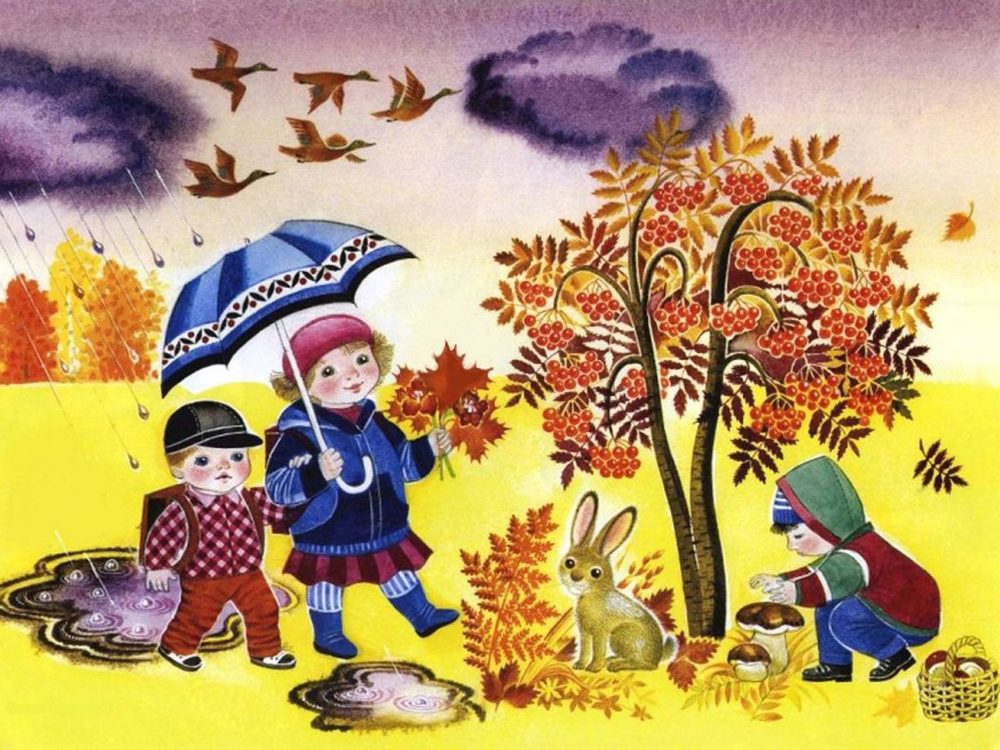 Пусты поля,
Мокнет земля,
Дождь поливает.
Когда это бывает?
Приметы осени
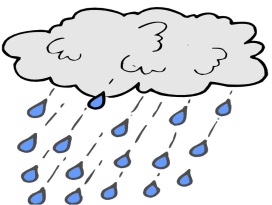 Часто идет …
Дует холодный…
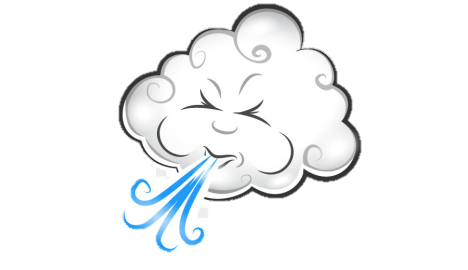 С деревьев падают …
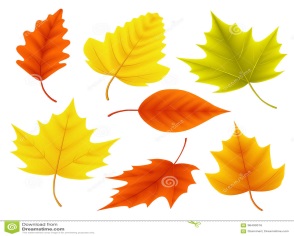 В тепле края улетают …
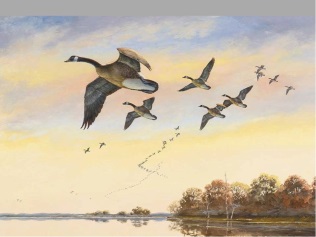 Люди собирают на огородах…
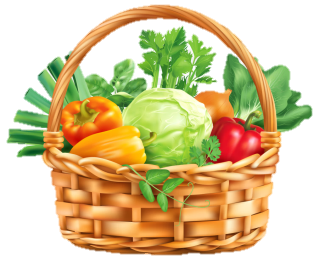 Один-много
(дождь, лист (листья))
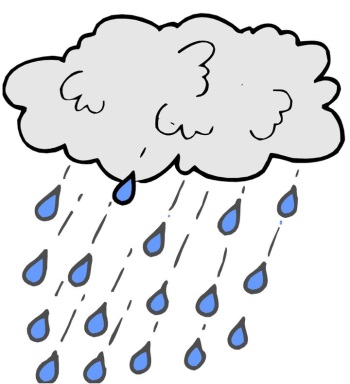 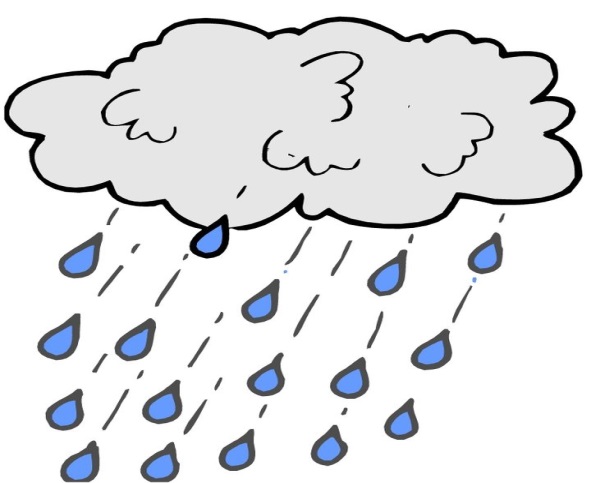 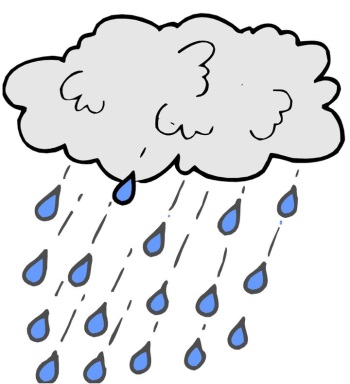 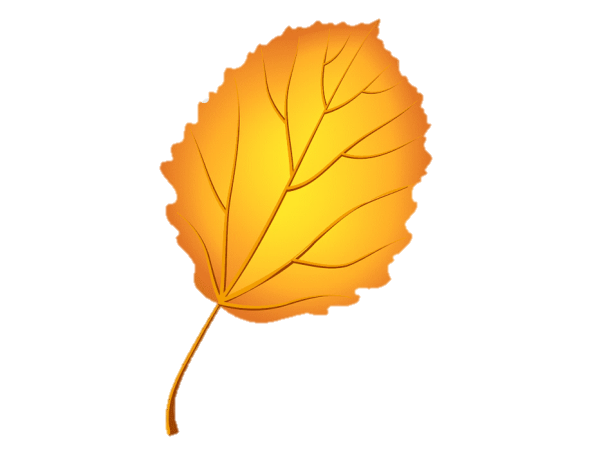 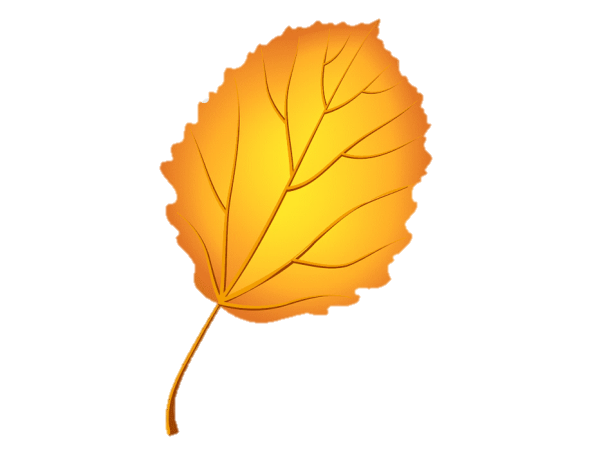 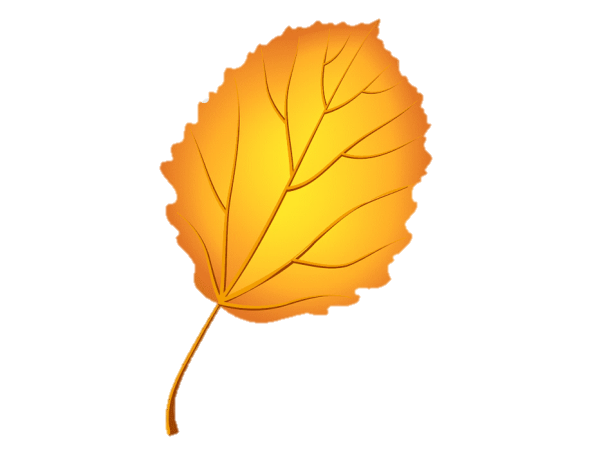 Один-много
(ветер, дерево)
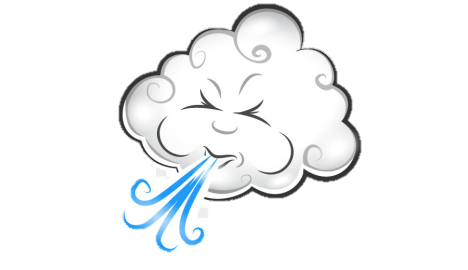 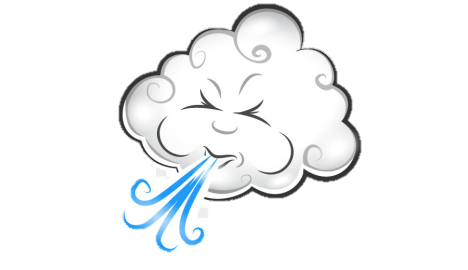 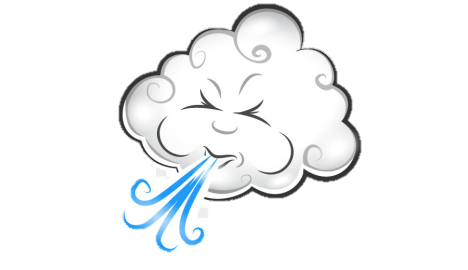 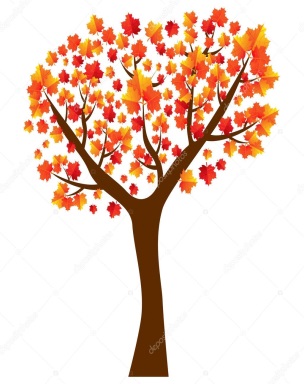 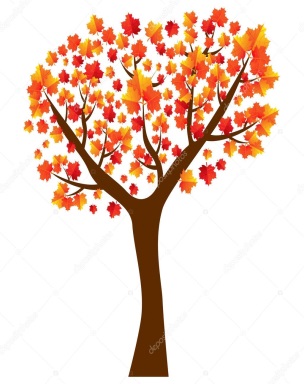 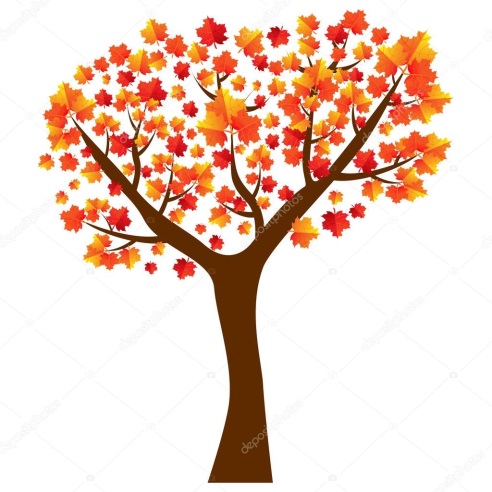 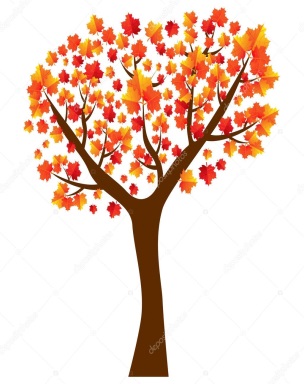 Один-много
(зонт, лужа)
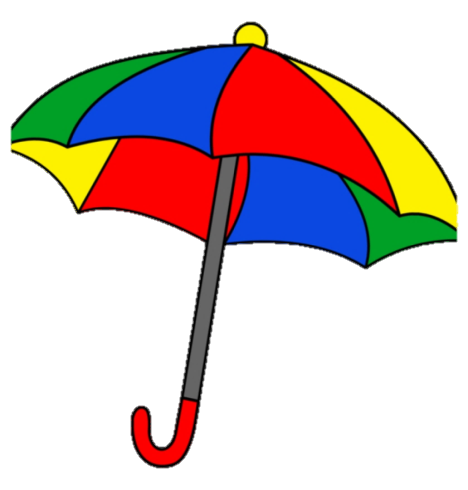 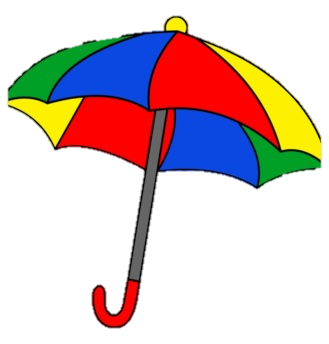 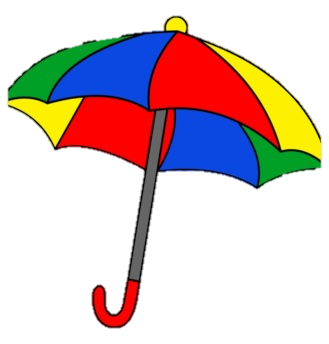 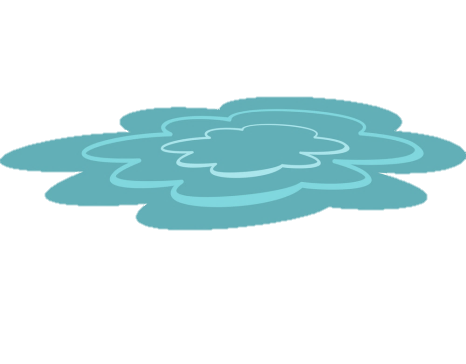 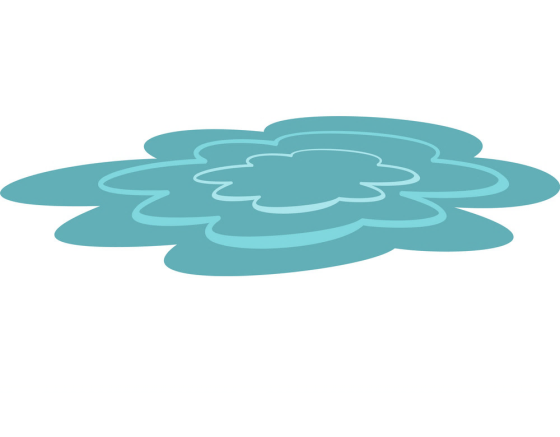 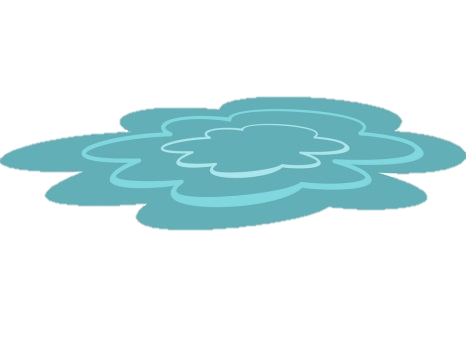 Посчитай  (нажимаем 5 раз)
(лист, дерево).
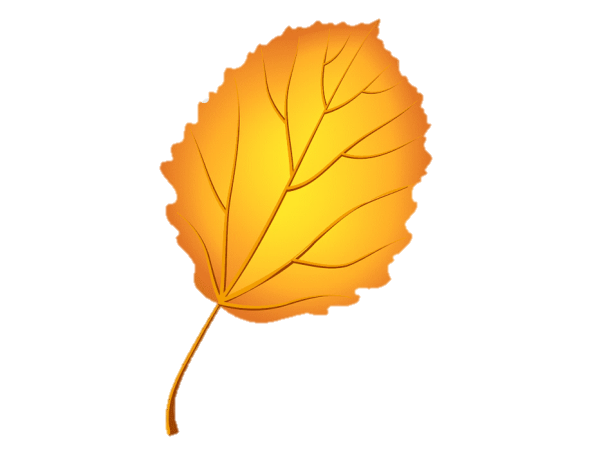 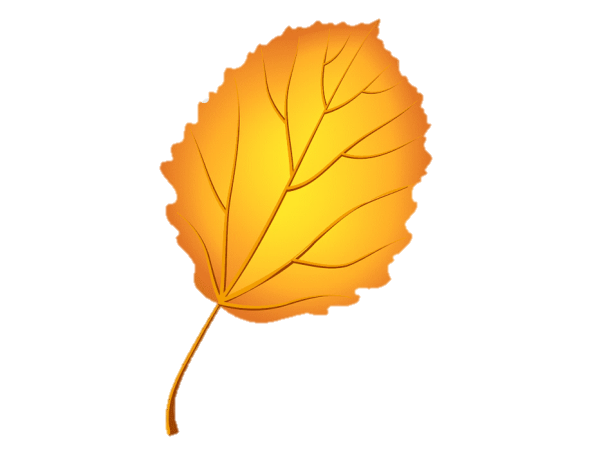 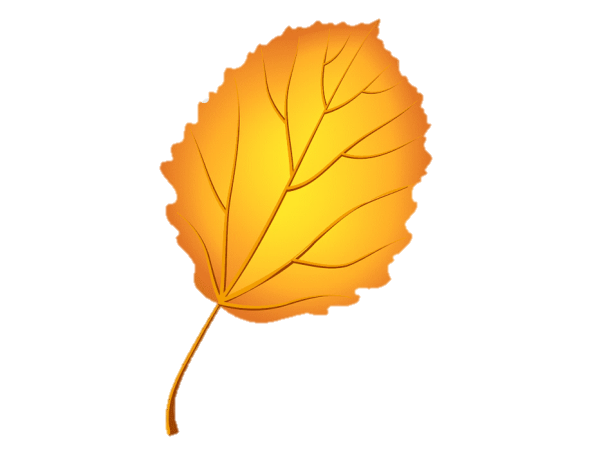 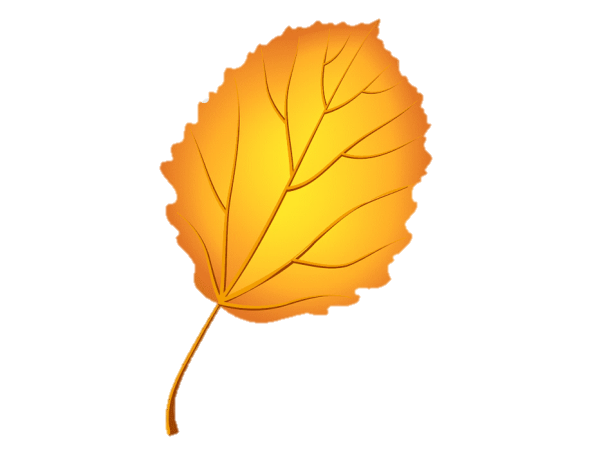 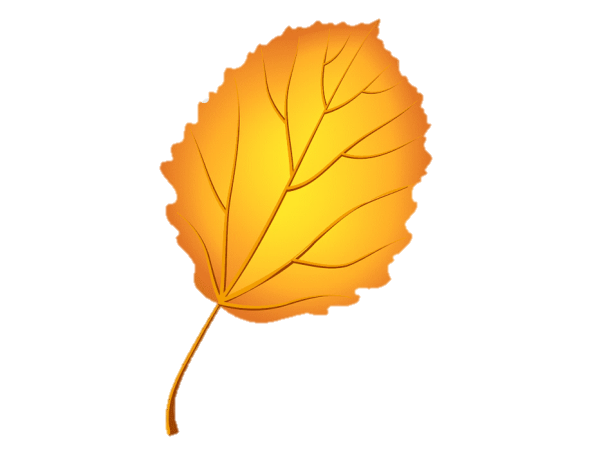 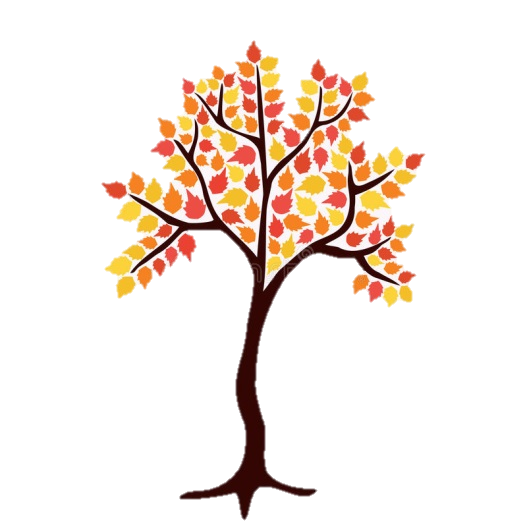 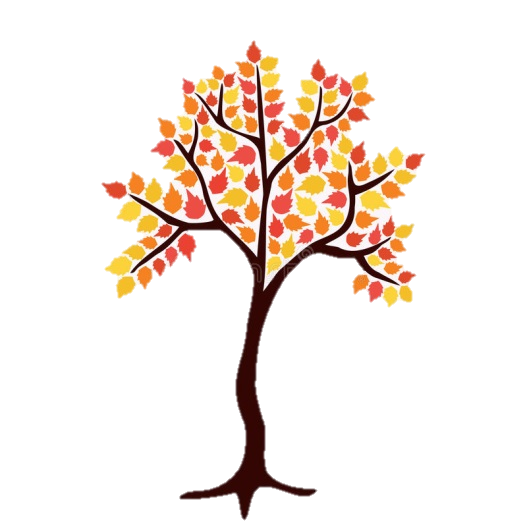 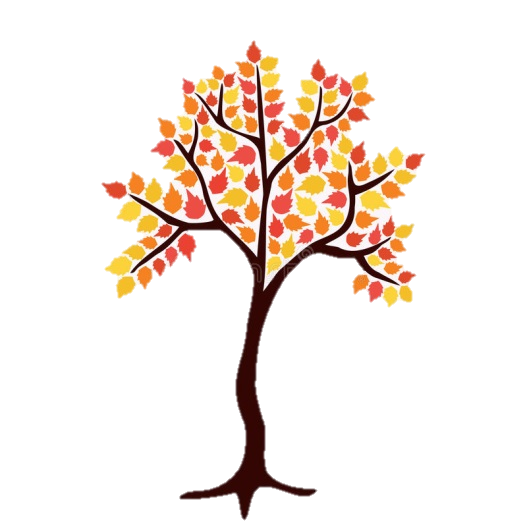 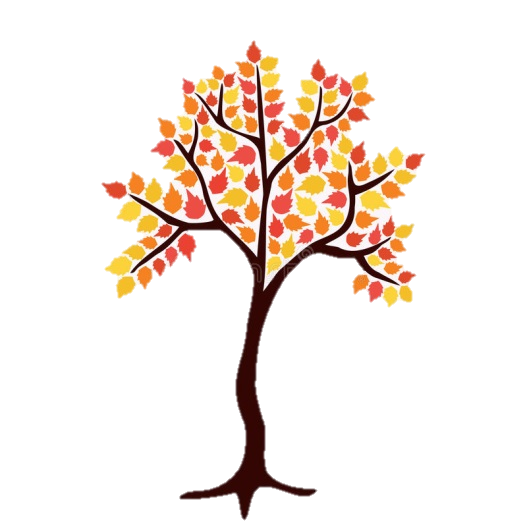 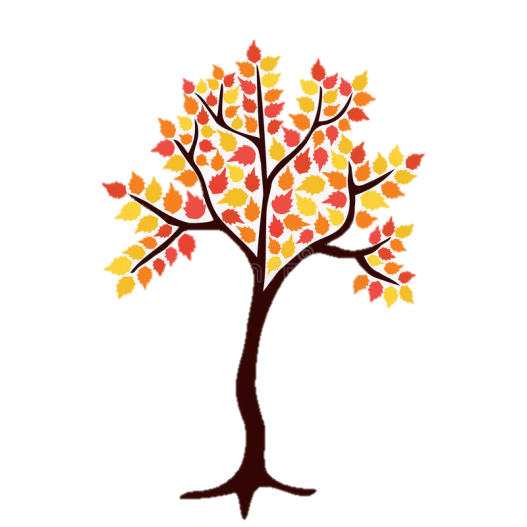 Посчитай  (нажимаем 5 раз)
(туча, птица).
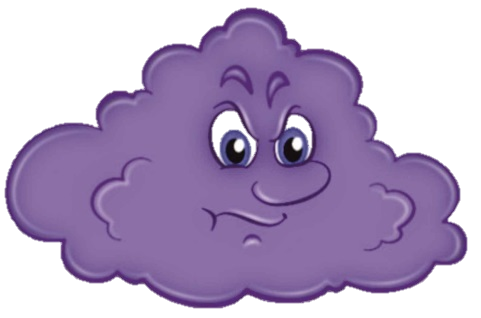 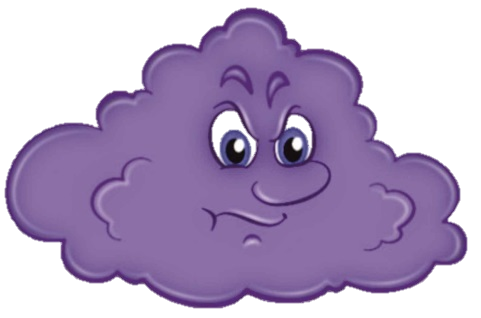 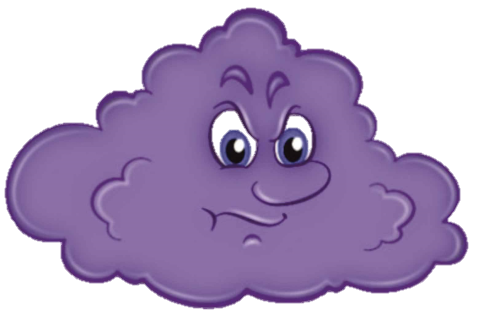 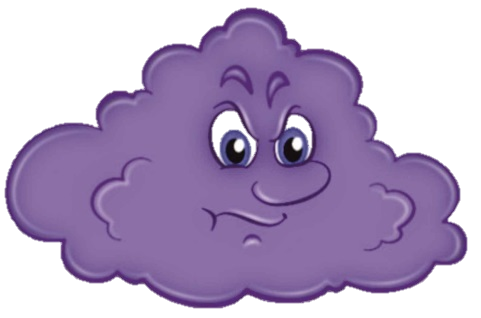 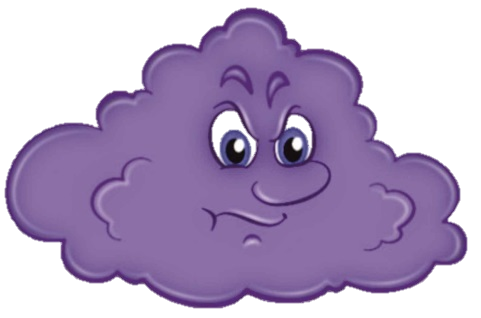 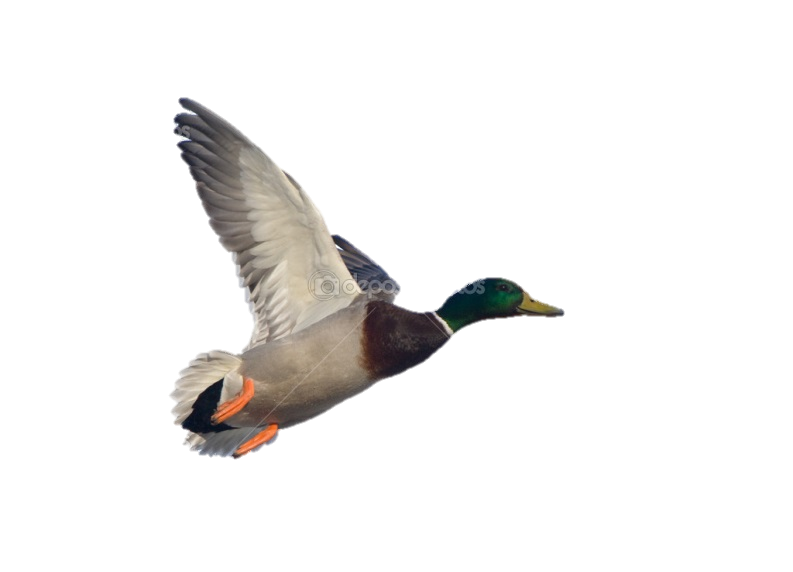 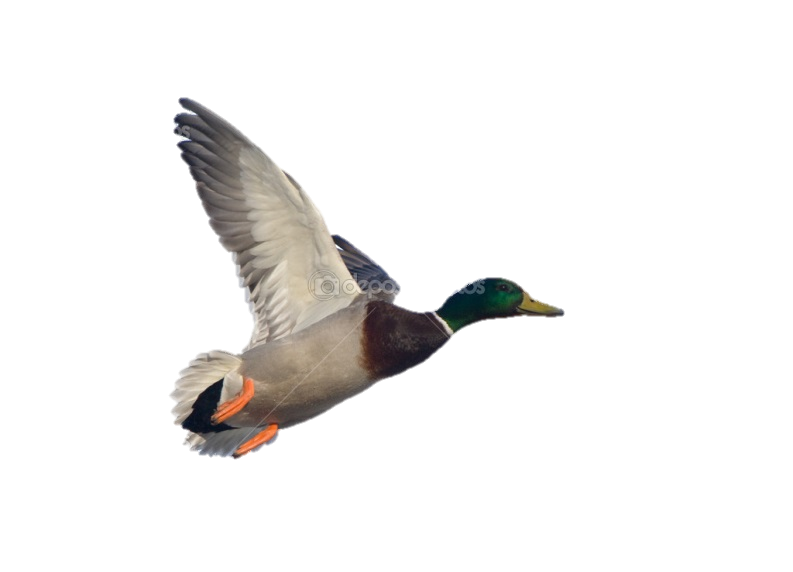 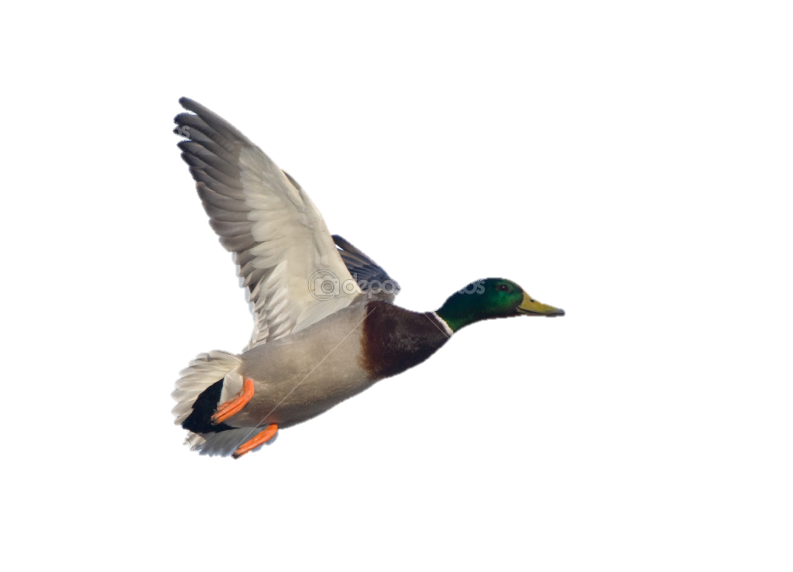 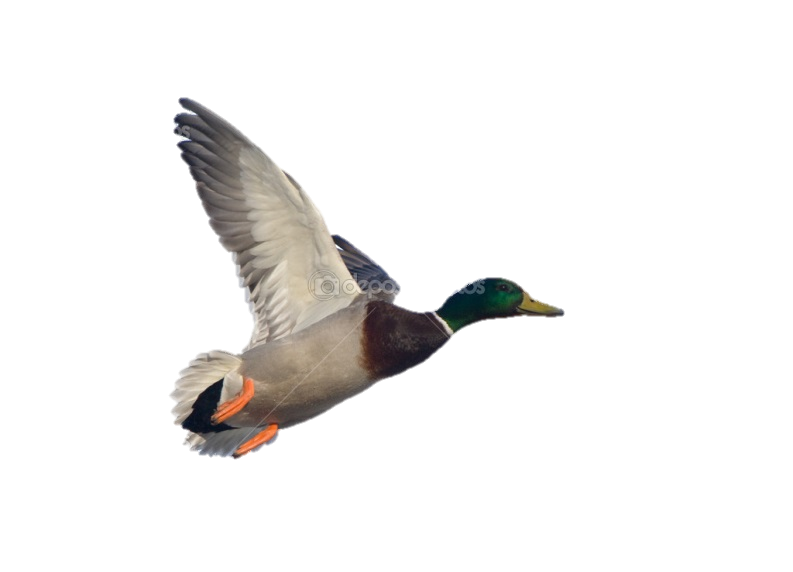 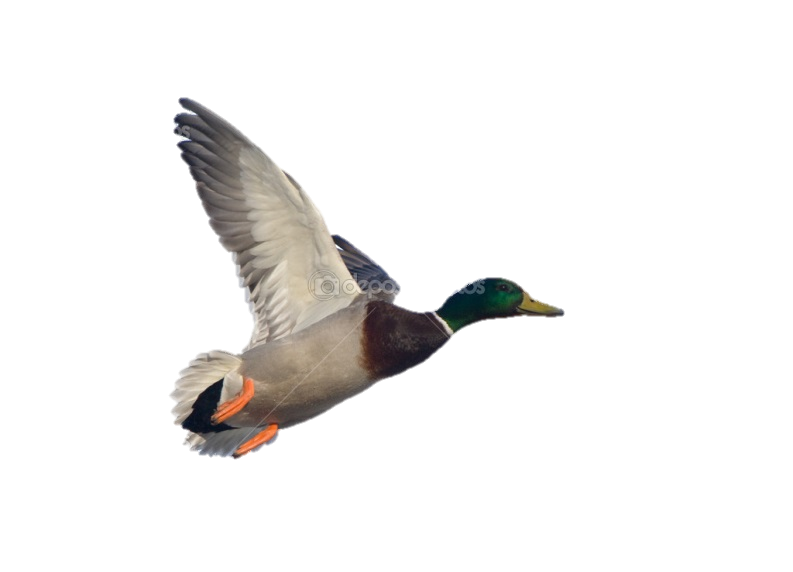 Посчитай  (нажимаем 5 раз)
(зонт, лужа).
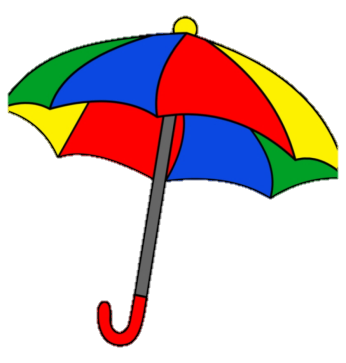 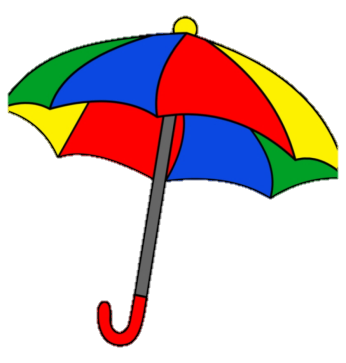 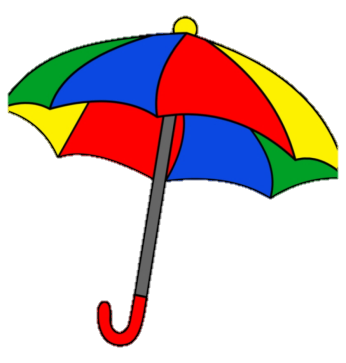 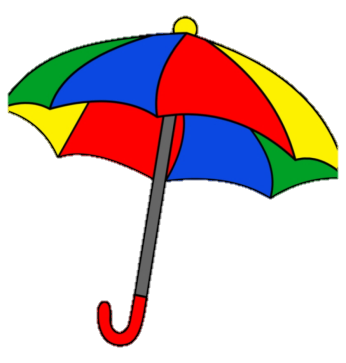 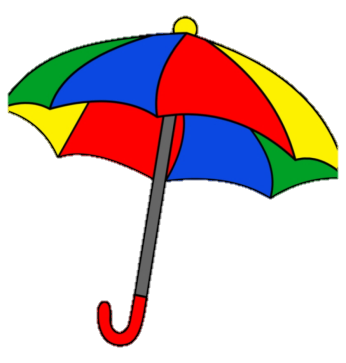 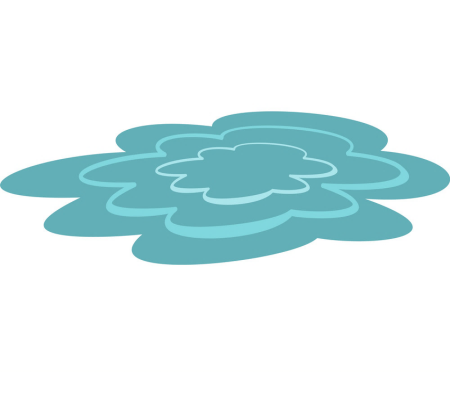 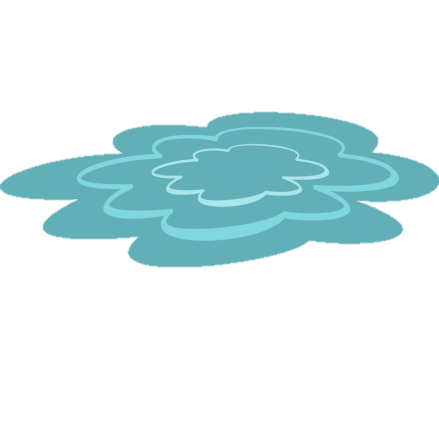 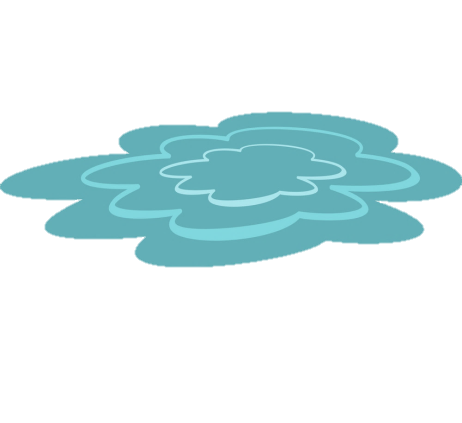 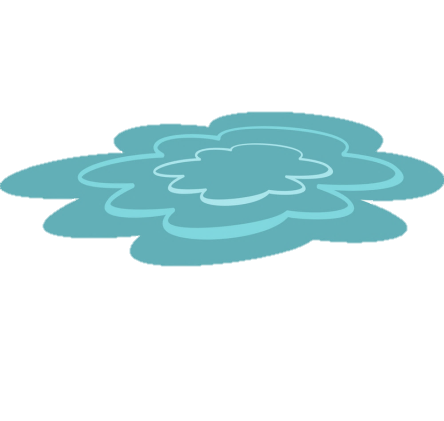 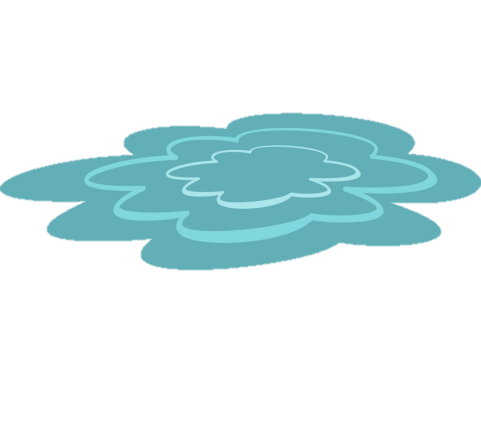 Назови ласково
(дождь, лист)
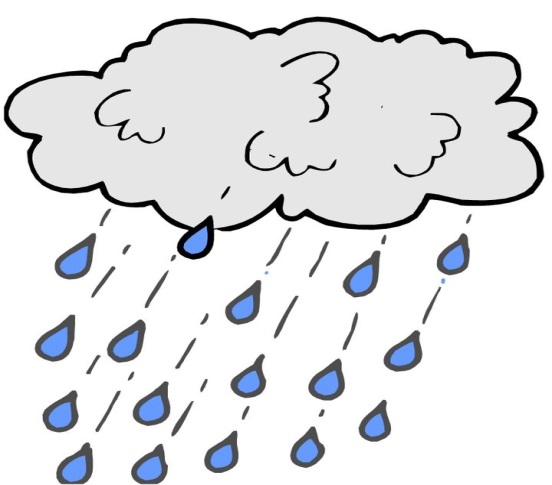 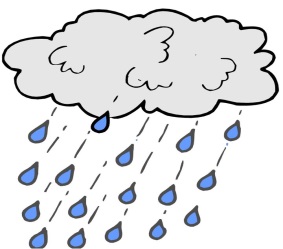 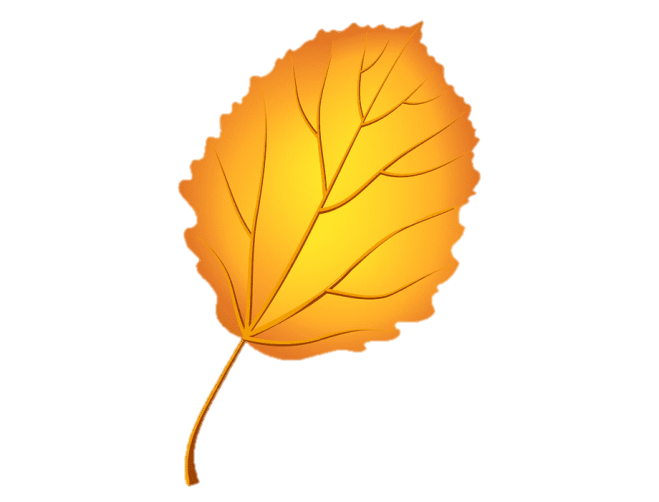 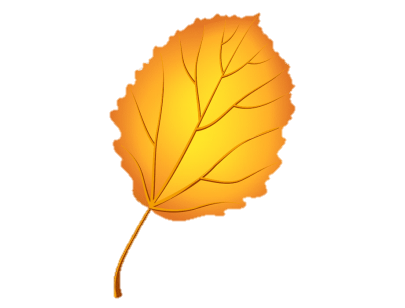 Назови ласково
(лужа, дерево)
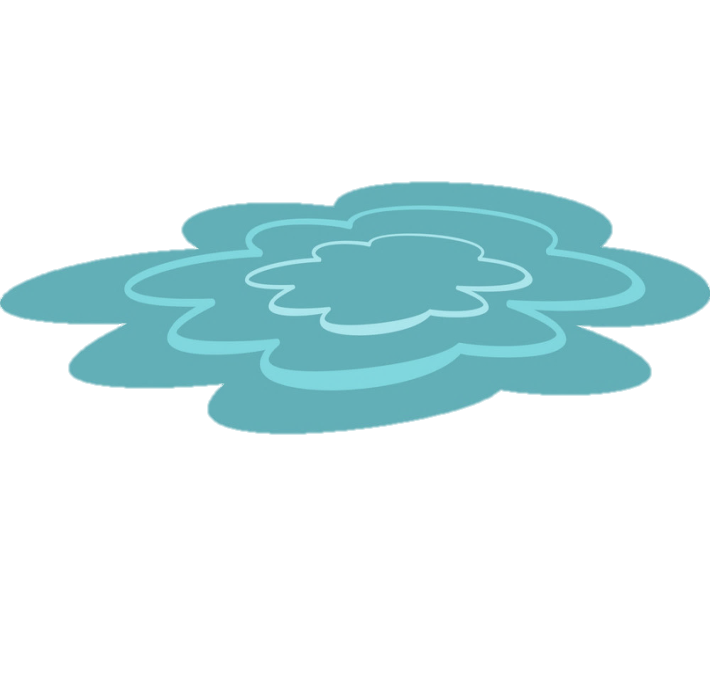 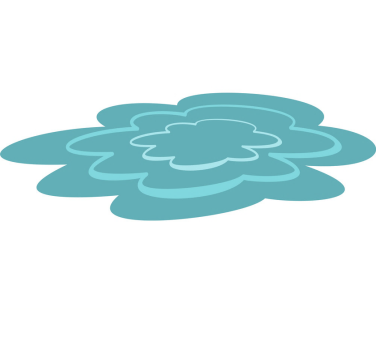 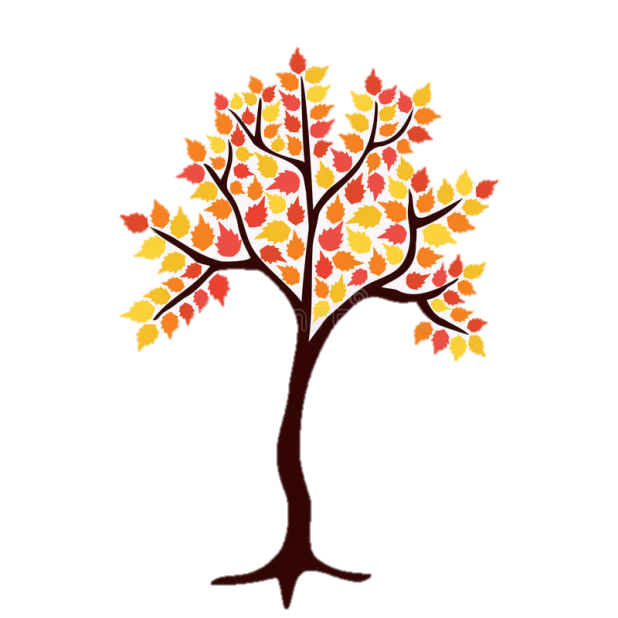 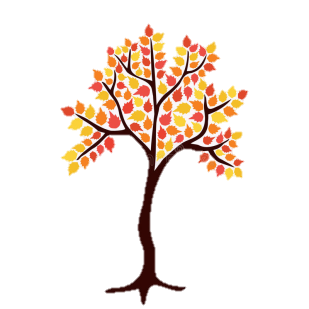 Назови ласково
(птица, ветер )
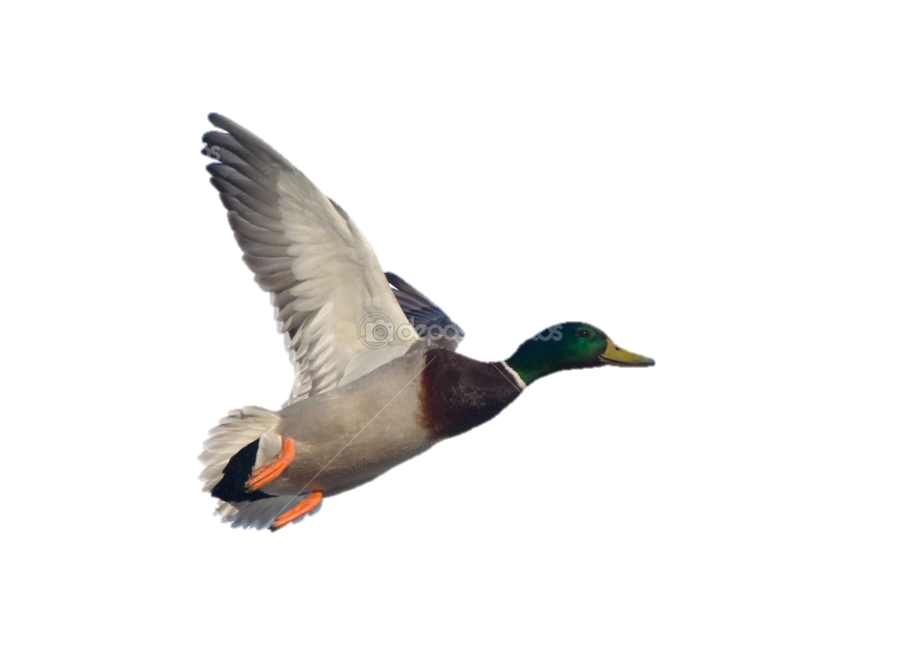 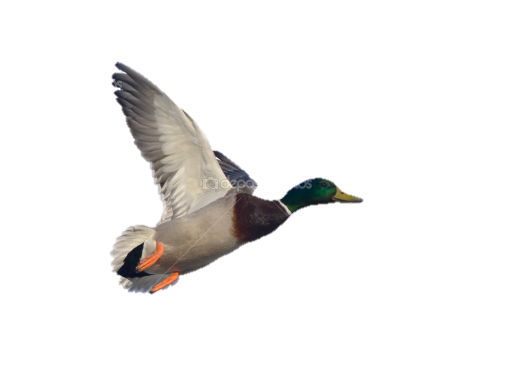 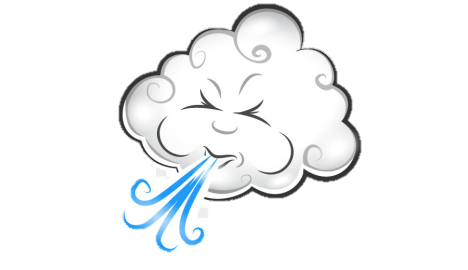 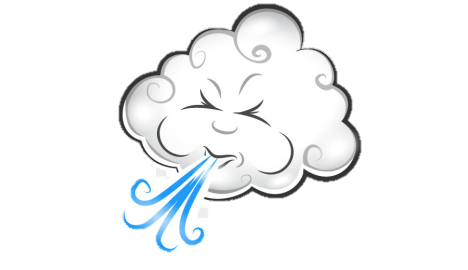 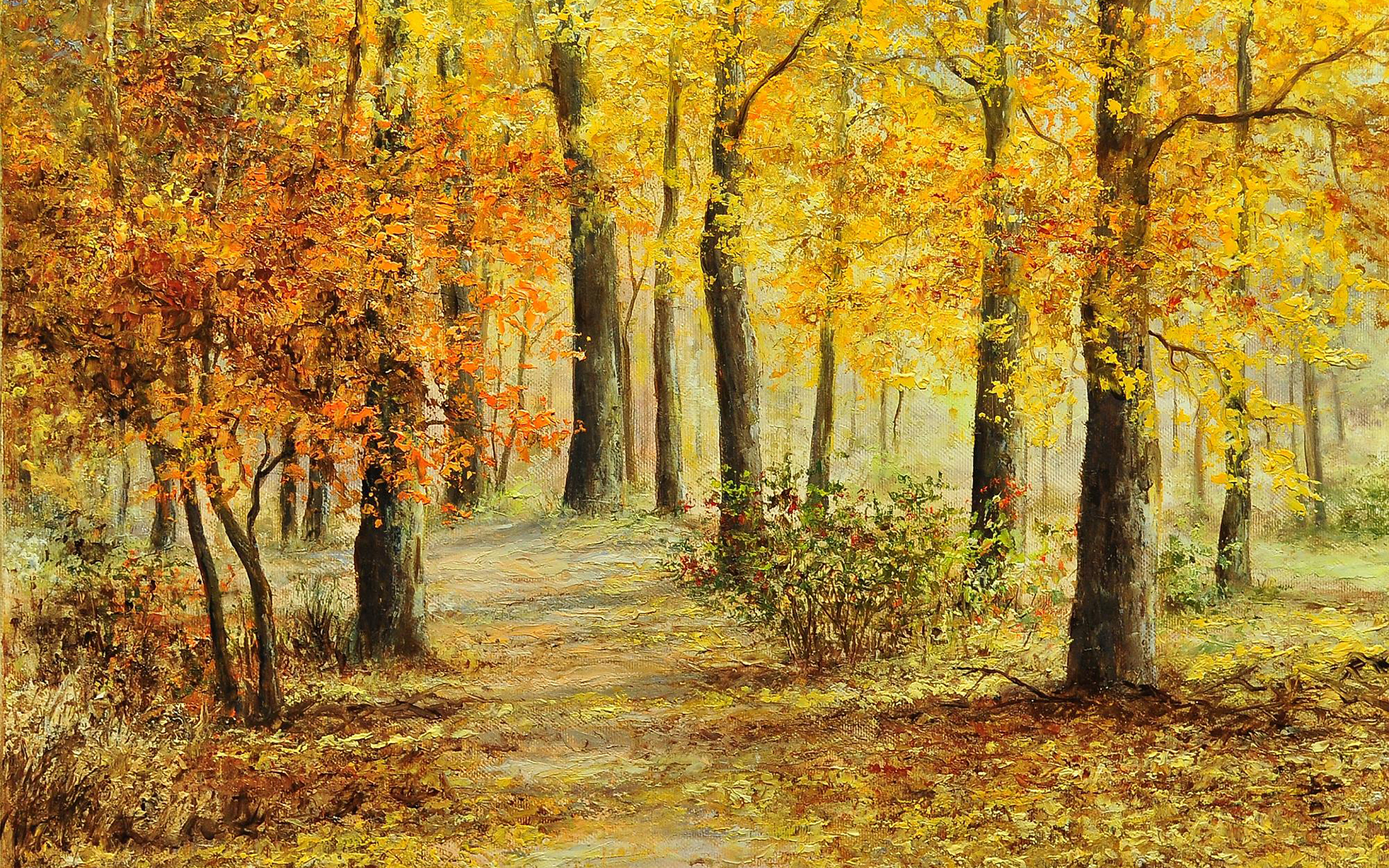 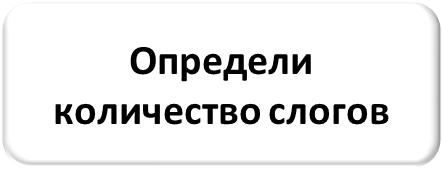 Определи количество слогов
2 слога
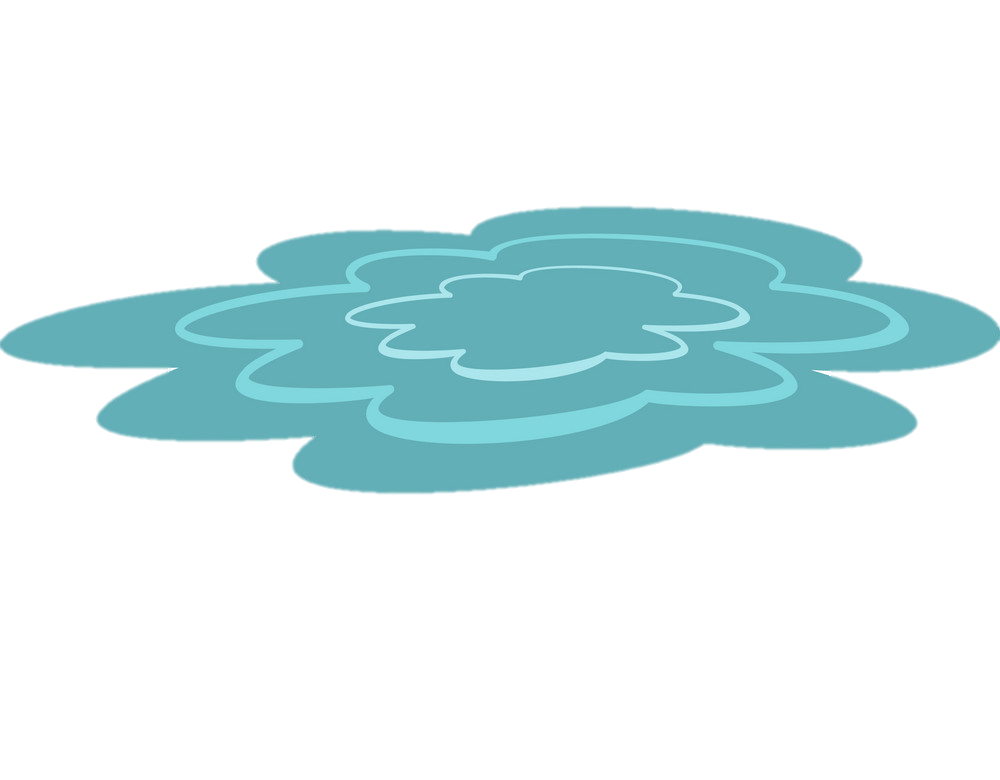 ЛУ
ЖА
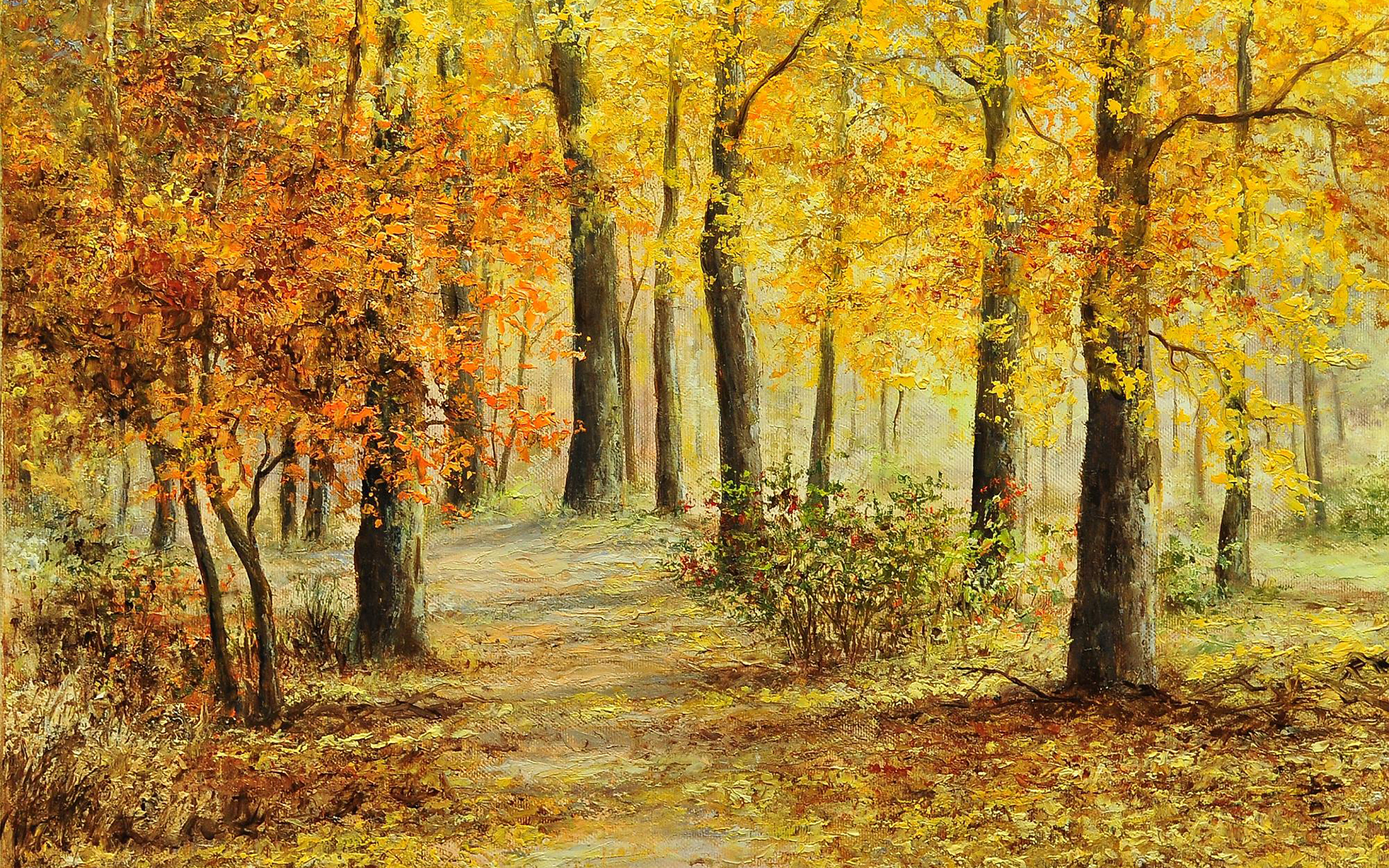 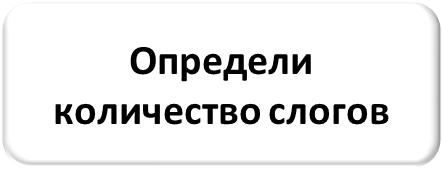 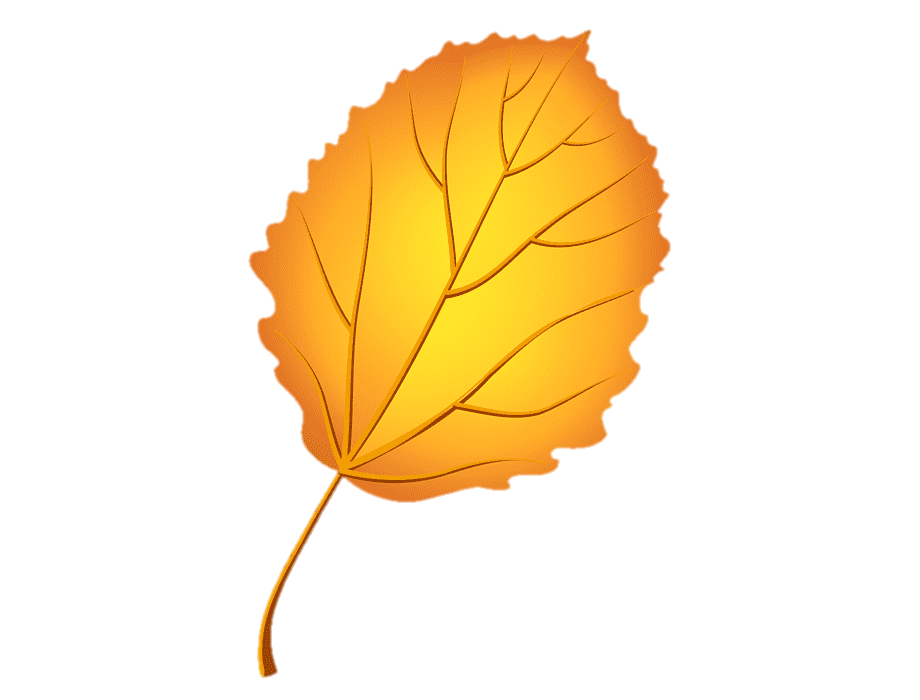 1 слог
ЛИСТ
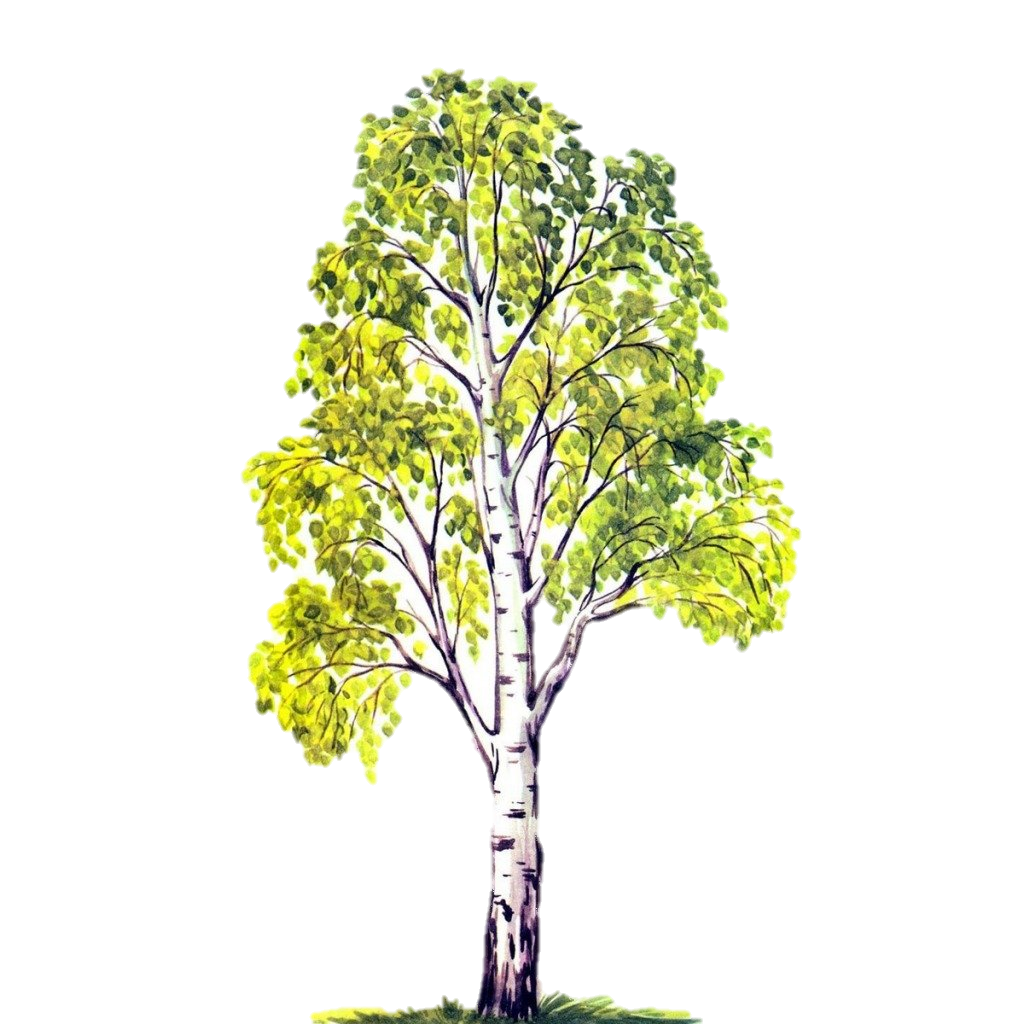 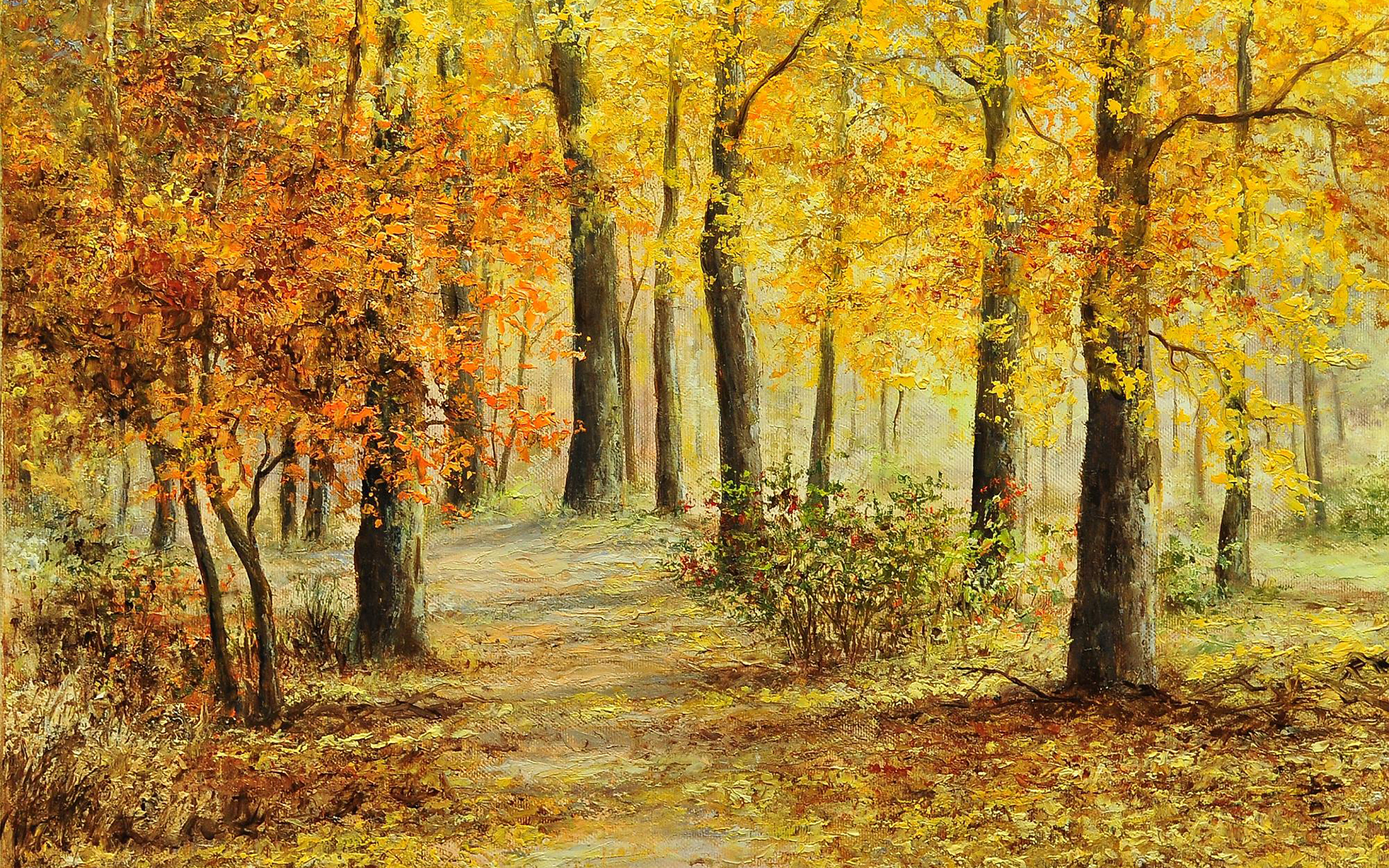 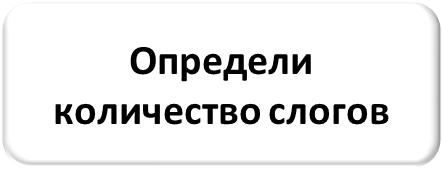 Определи количество слогов
3 слога
ДЕ
РЕ
ВО
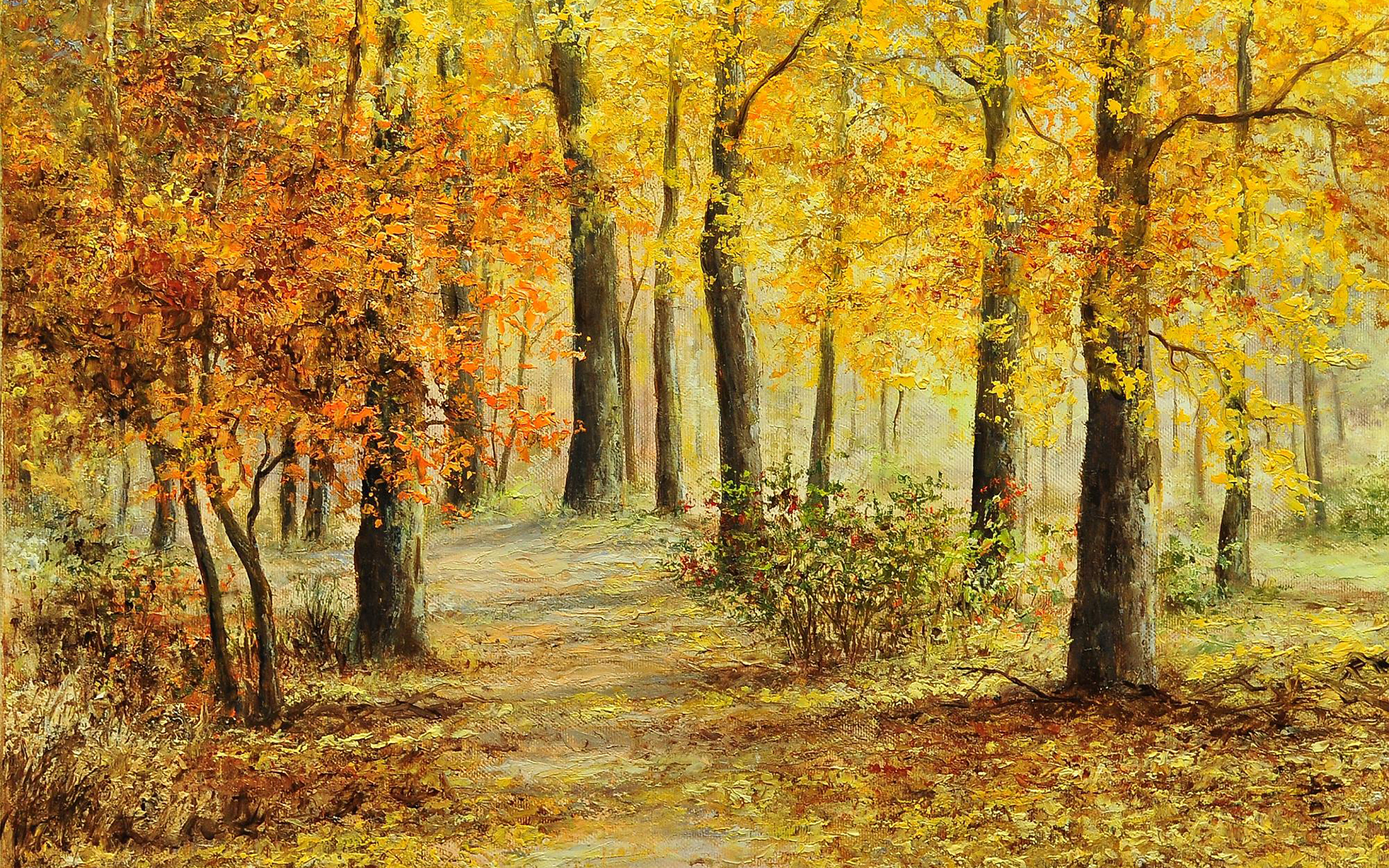 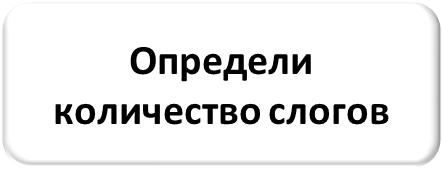 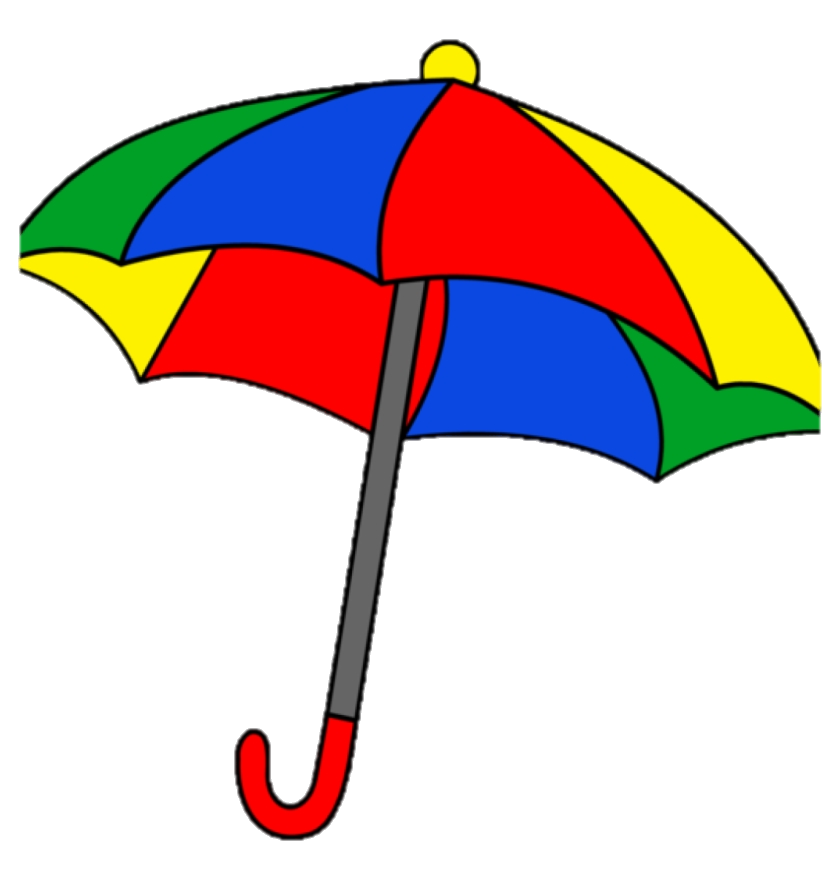 1 слог
ЗОНТ
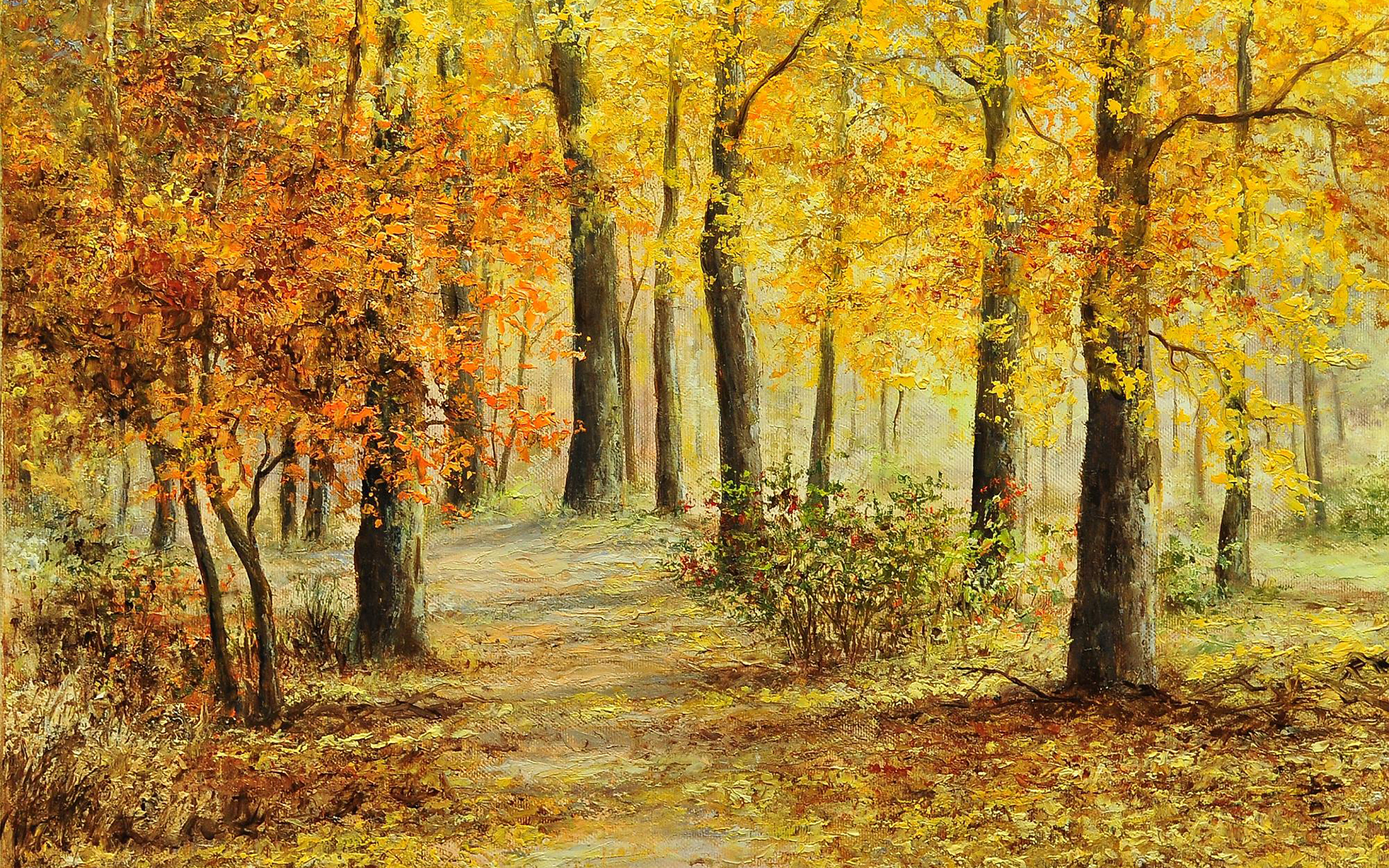 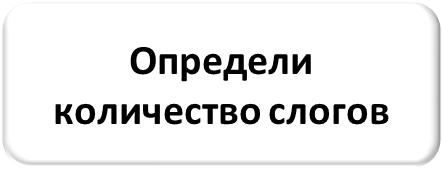 Определи количество слогов
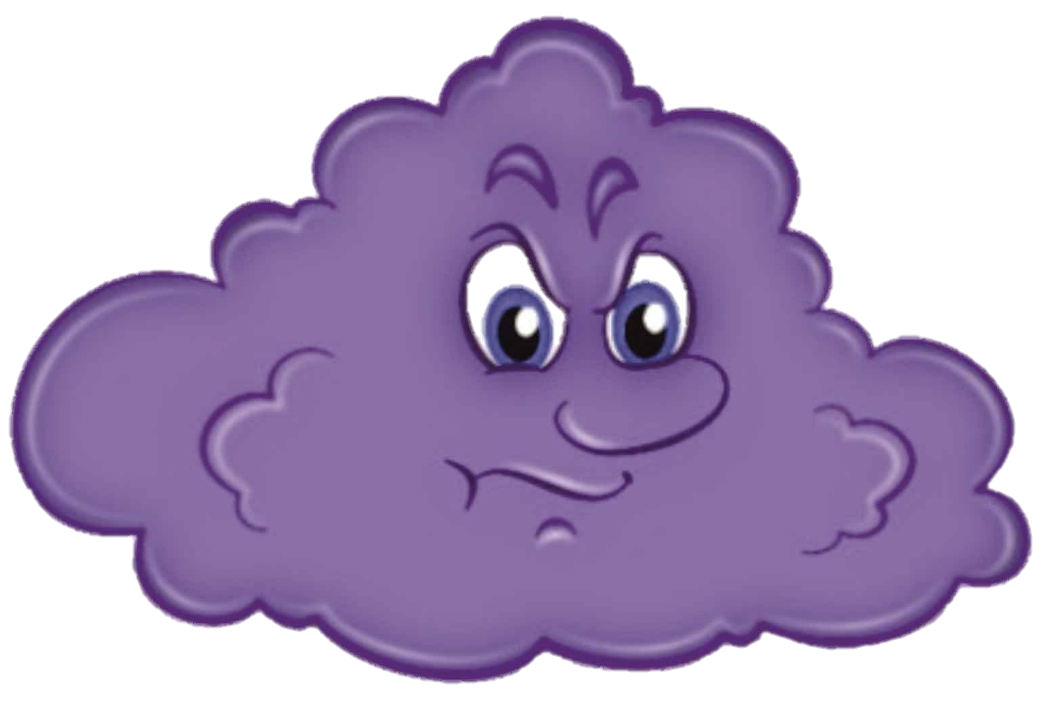 2 слога
ТУ
ЧА
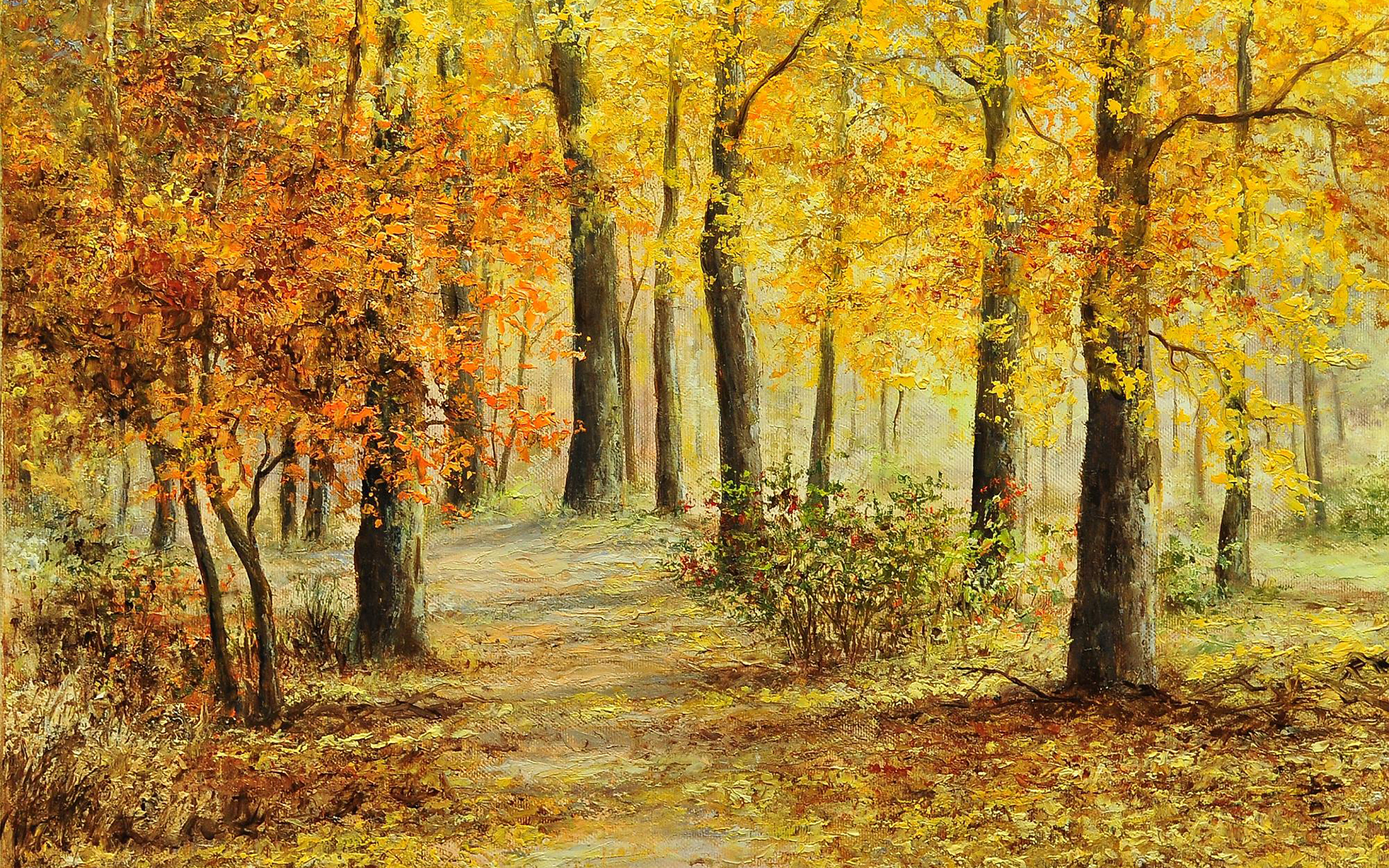 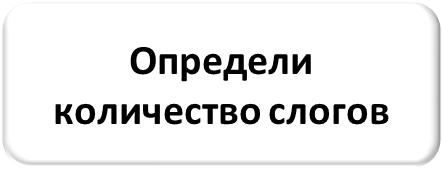 Определи количество слогов
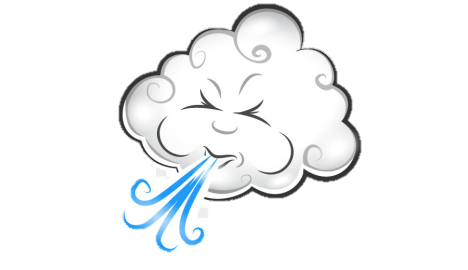 2 слога
ВЕ
ТЕР
Жадина
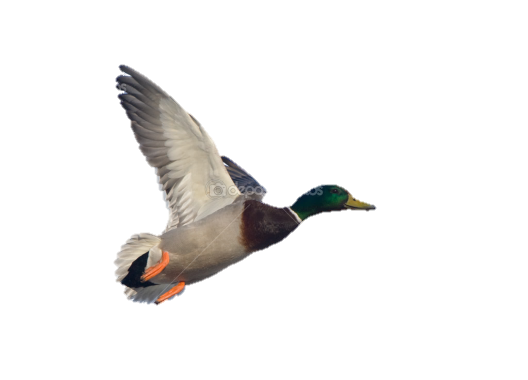 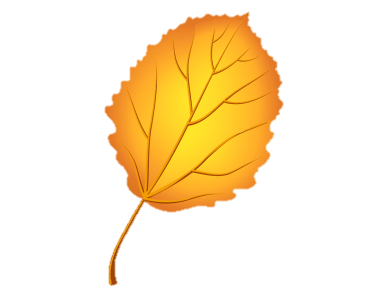 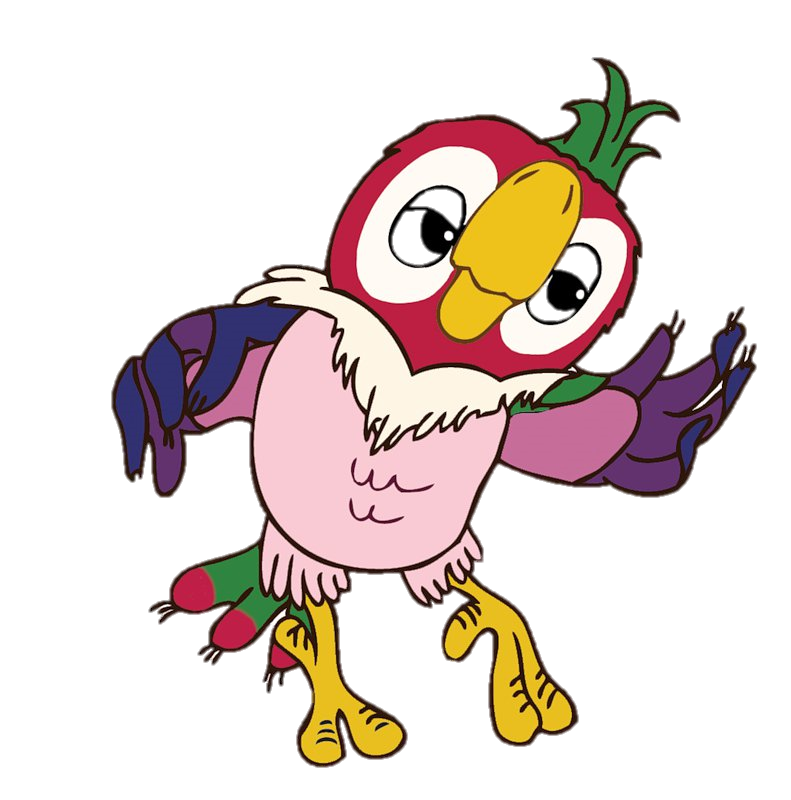 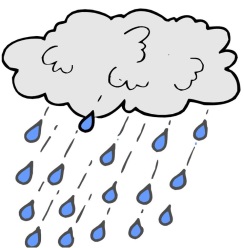 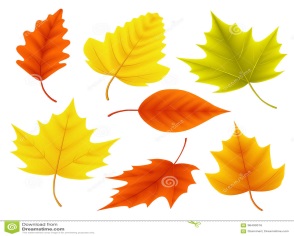 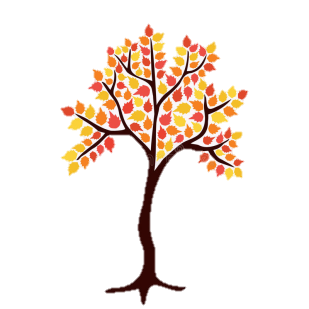 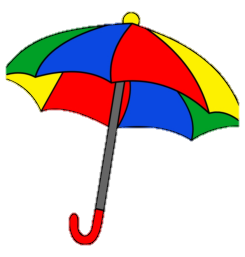 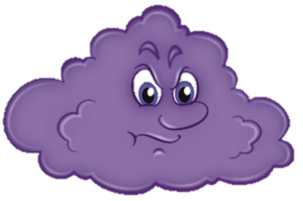 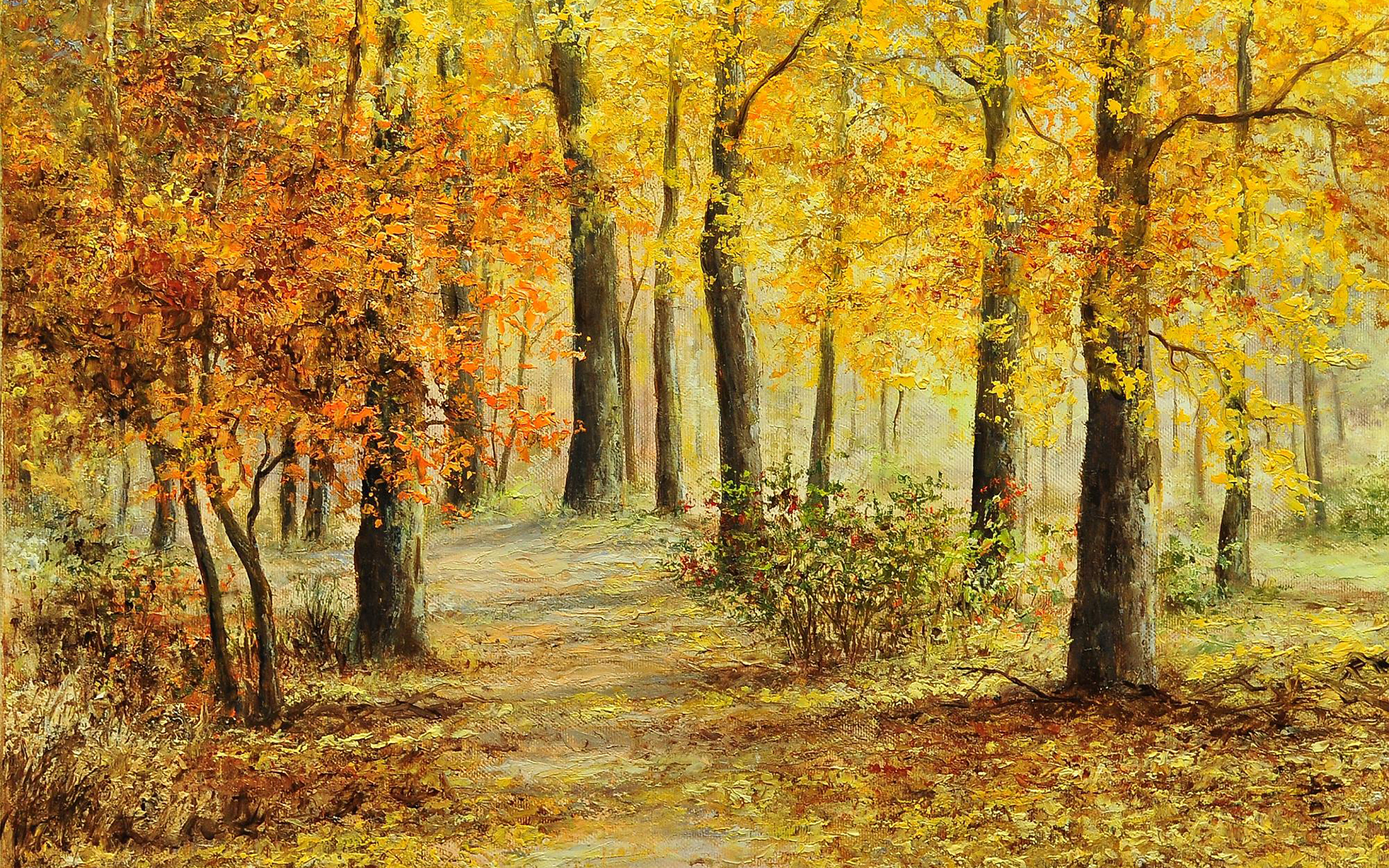 Картинки-великаны
(нажми на картинку)
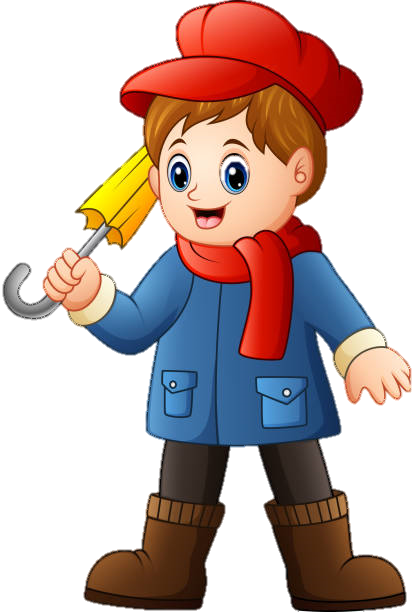 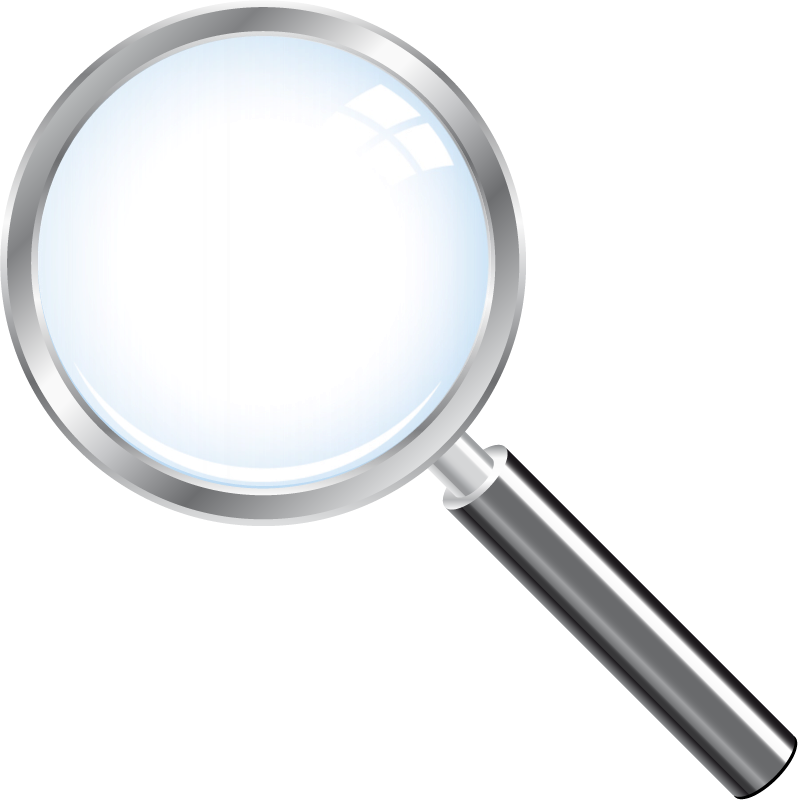 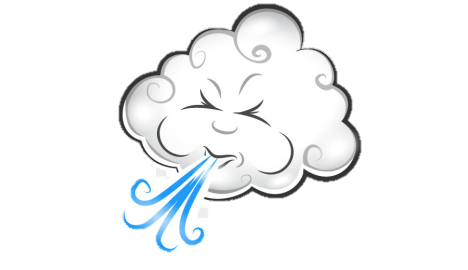 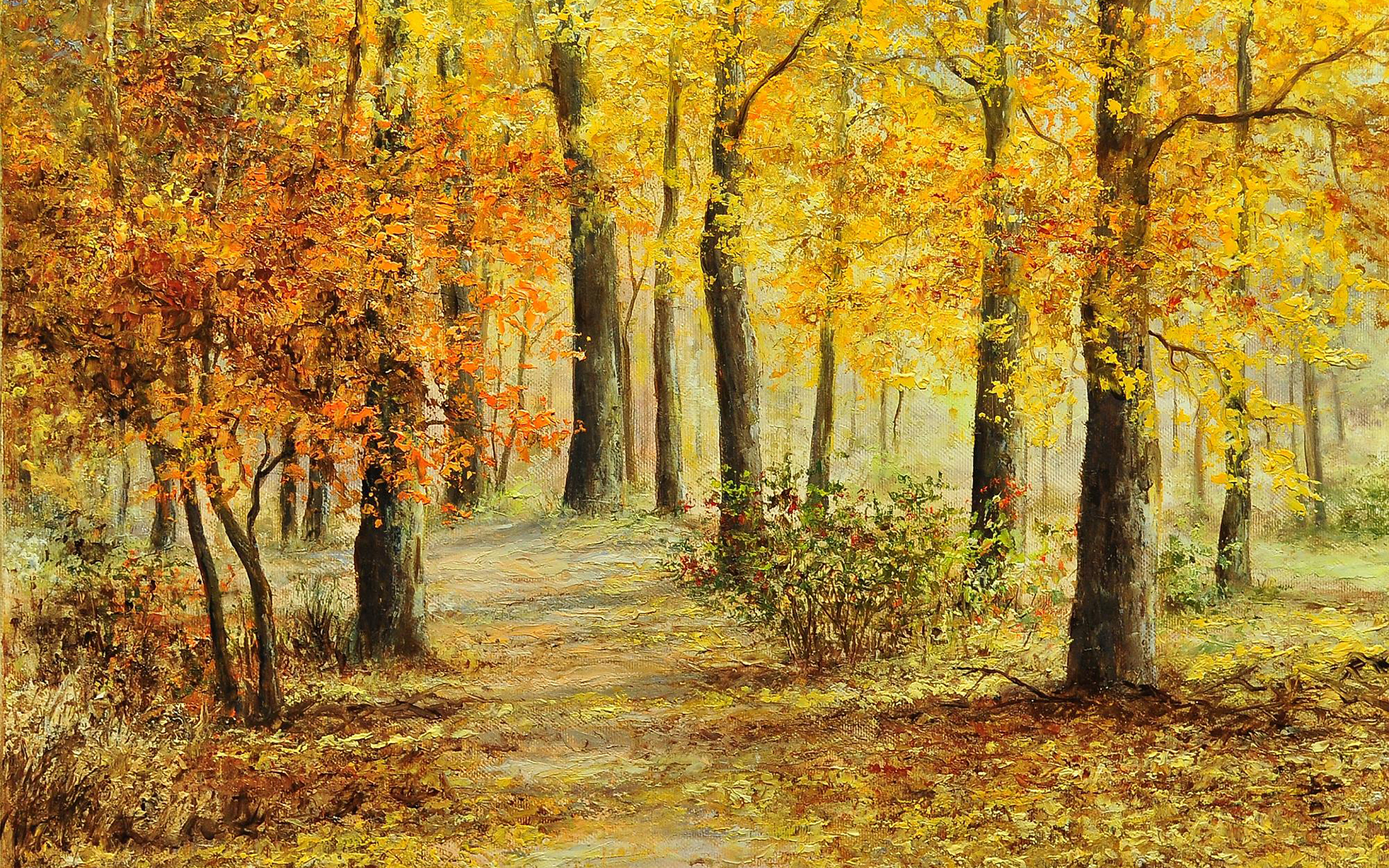 Картинки-великаны
(нажми на картинку)
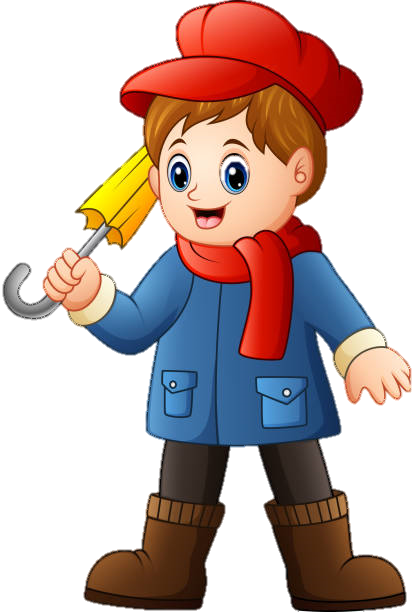 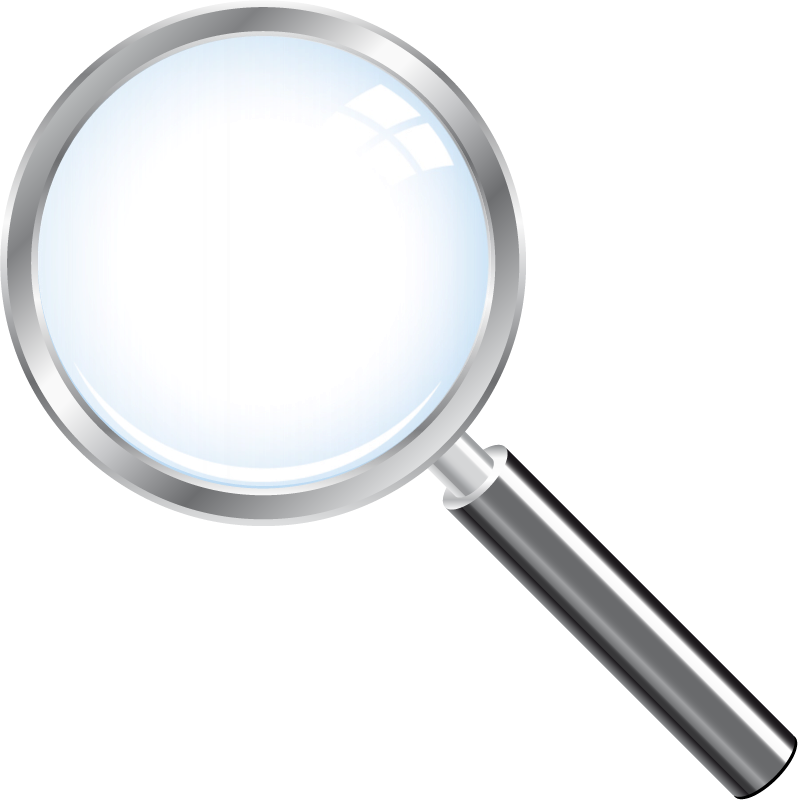 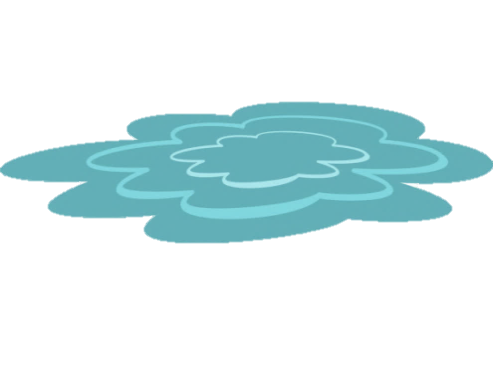 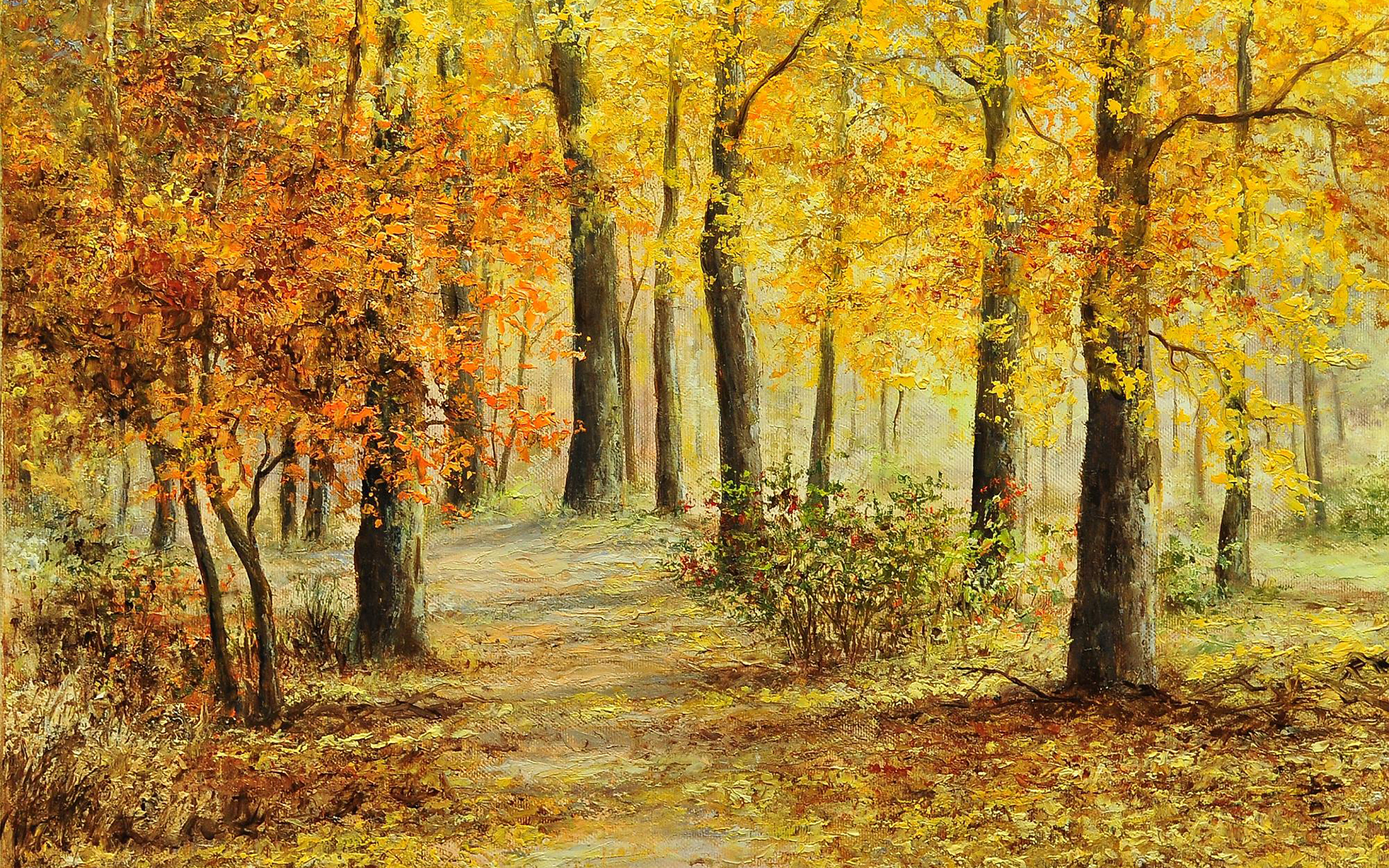 Картинки-великаны
(нажми на картинку)
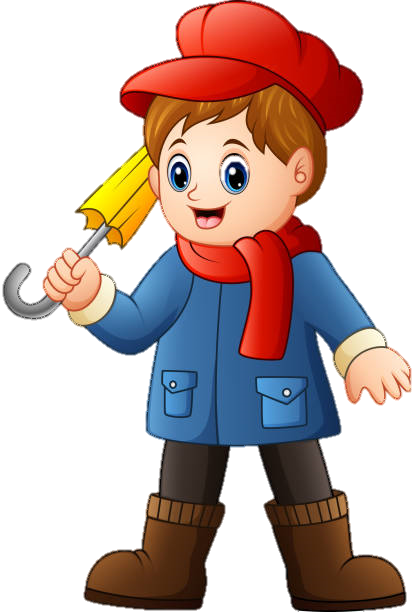 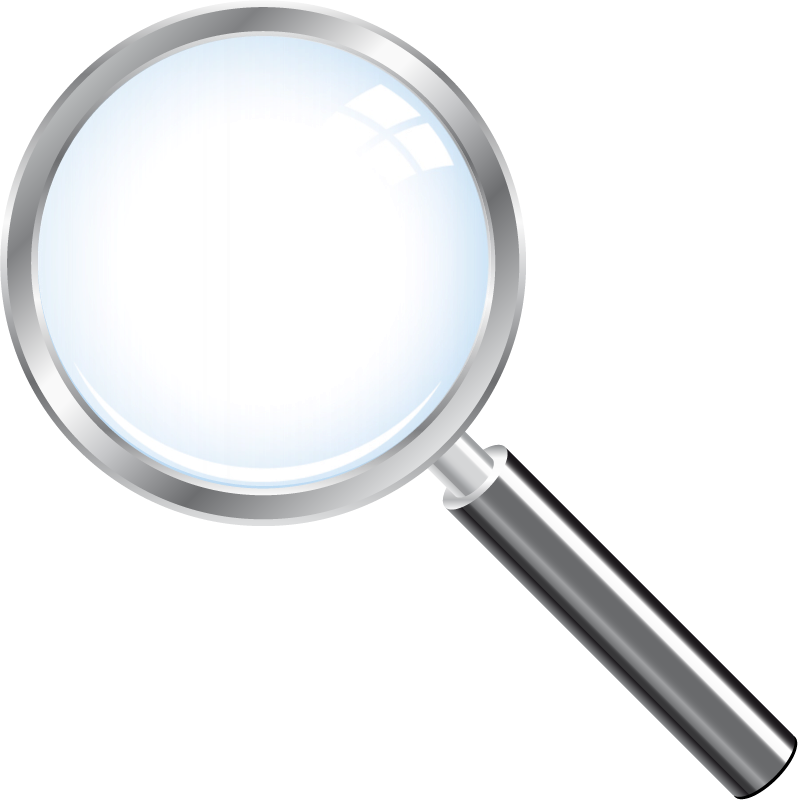 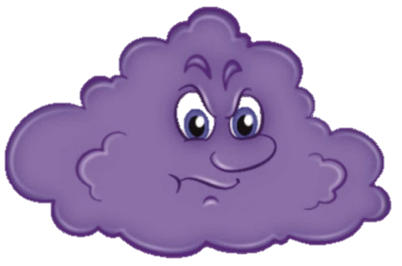 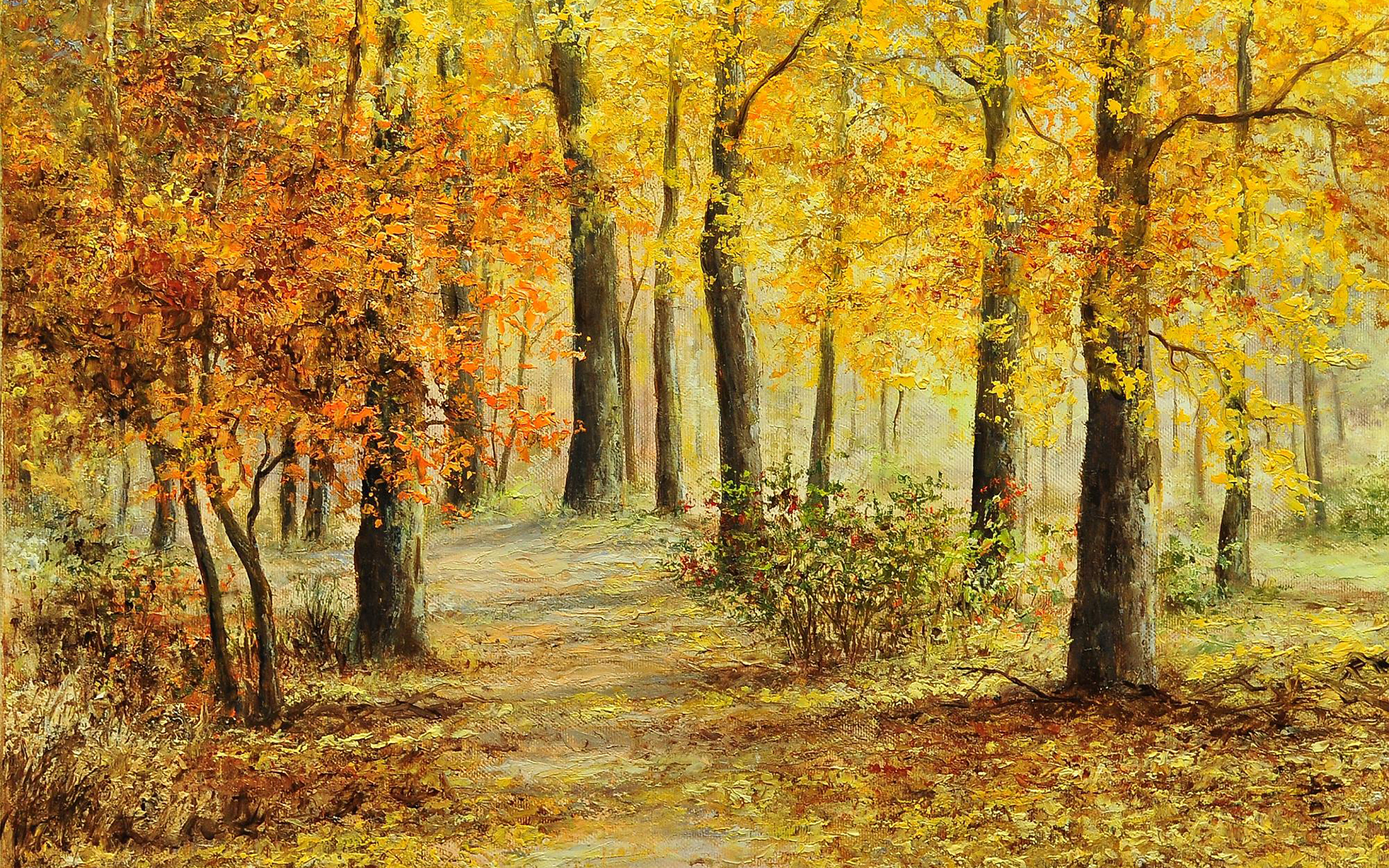 Картинки-великаны
(нажми на картинку)
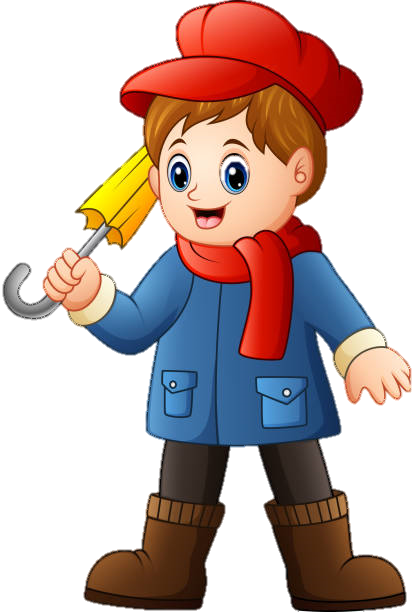 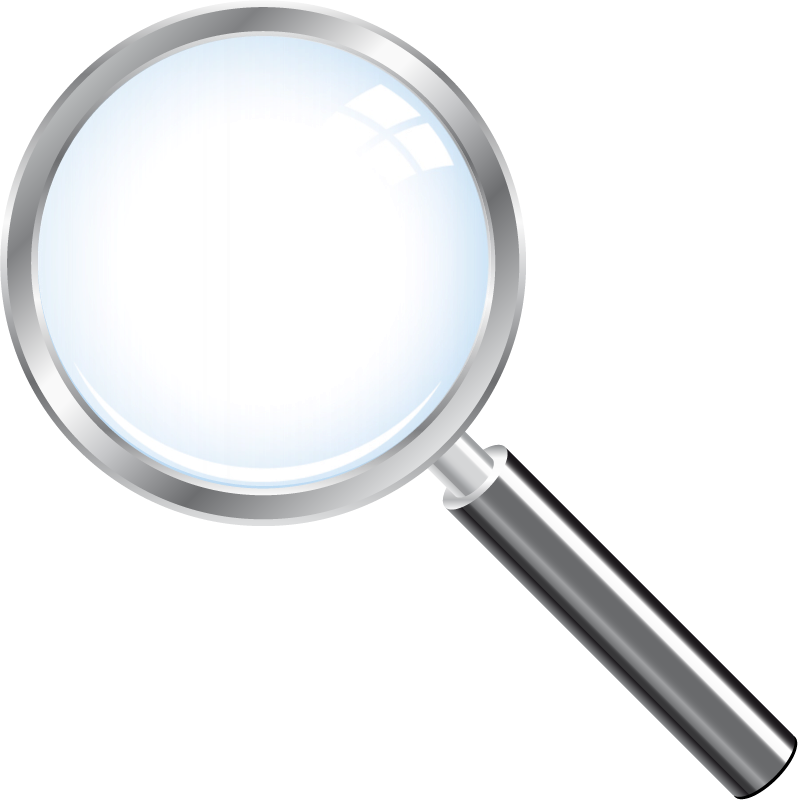 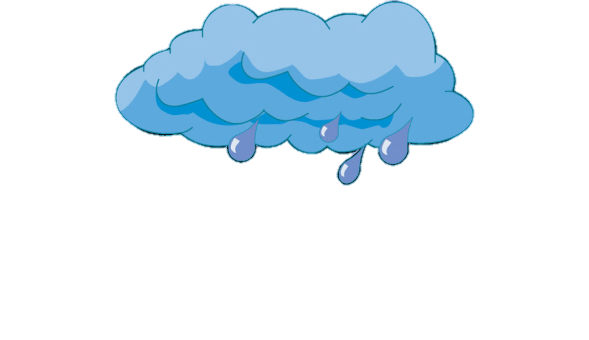 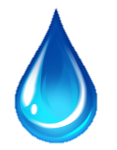 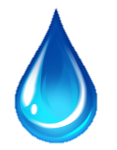 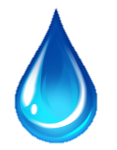 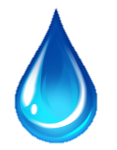 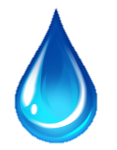 СКАЖИ НАОБОРОТ.
Летом дни жаркие, а осенью…
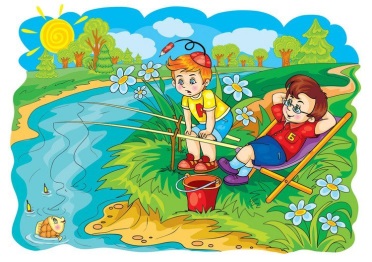 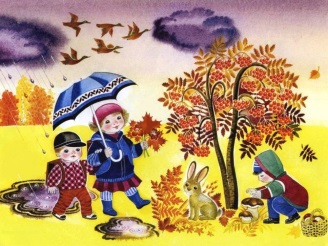 Летом небо светлое, а осенью…
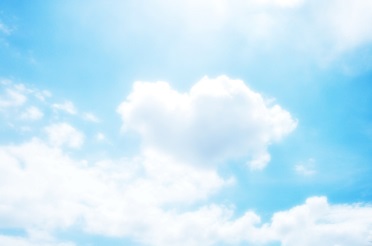 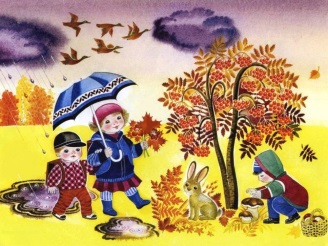 Летом день длинный, а осенью…
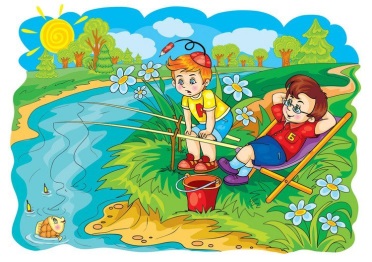 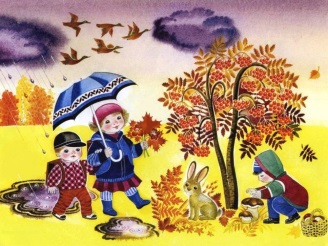 СКАЖИ НАОБОРОТ.
Летом дети отдыхают , а осенью…
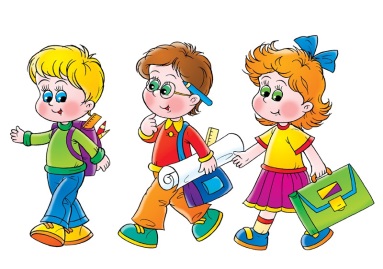 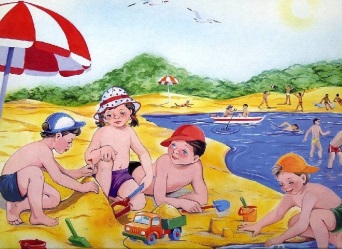 Летом люди растят урожай, а осенью…
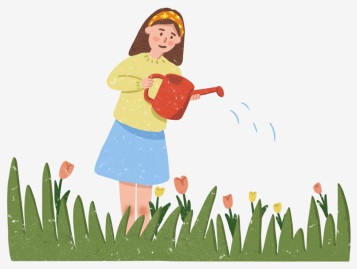 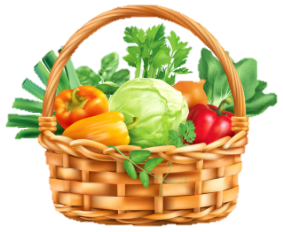 Летом  деревья зеленые, а осенью…
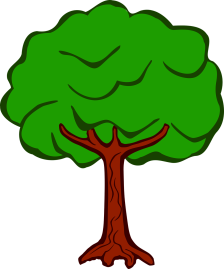 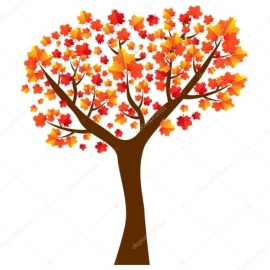 Рассмотри картинку. Составь рассказ о том, какие изменения произошли в природе осенью.
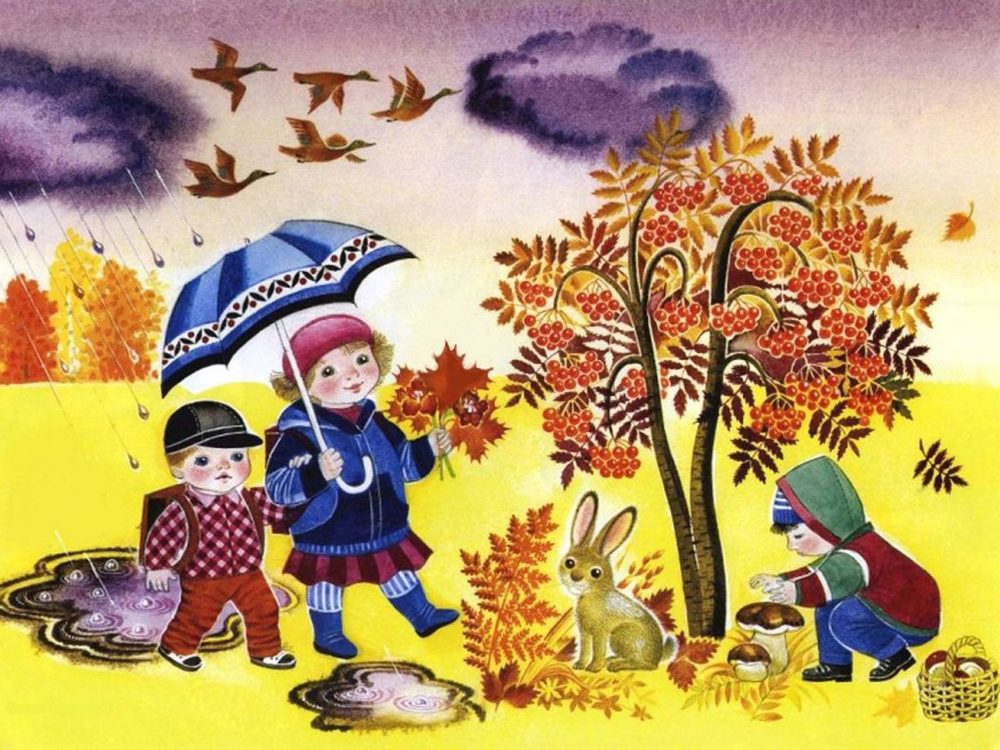